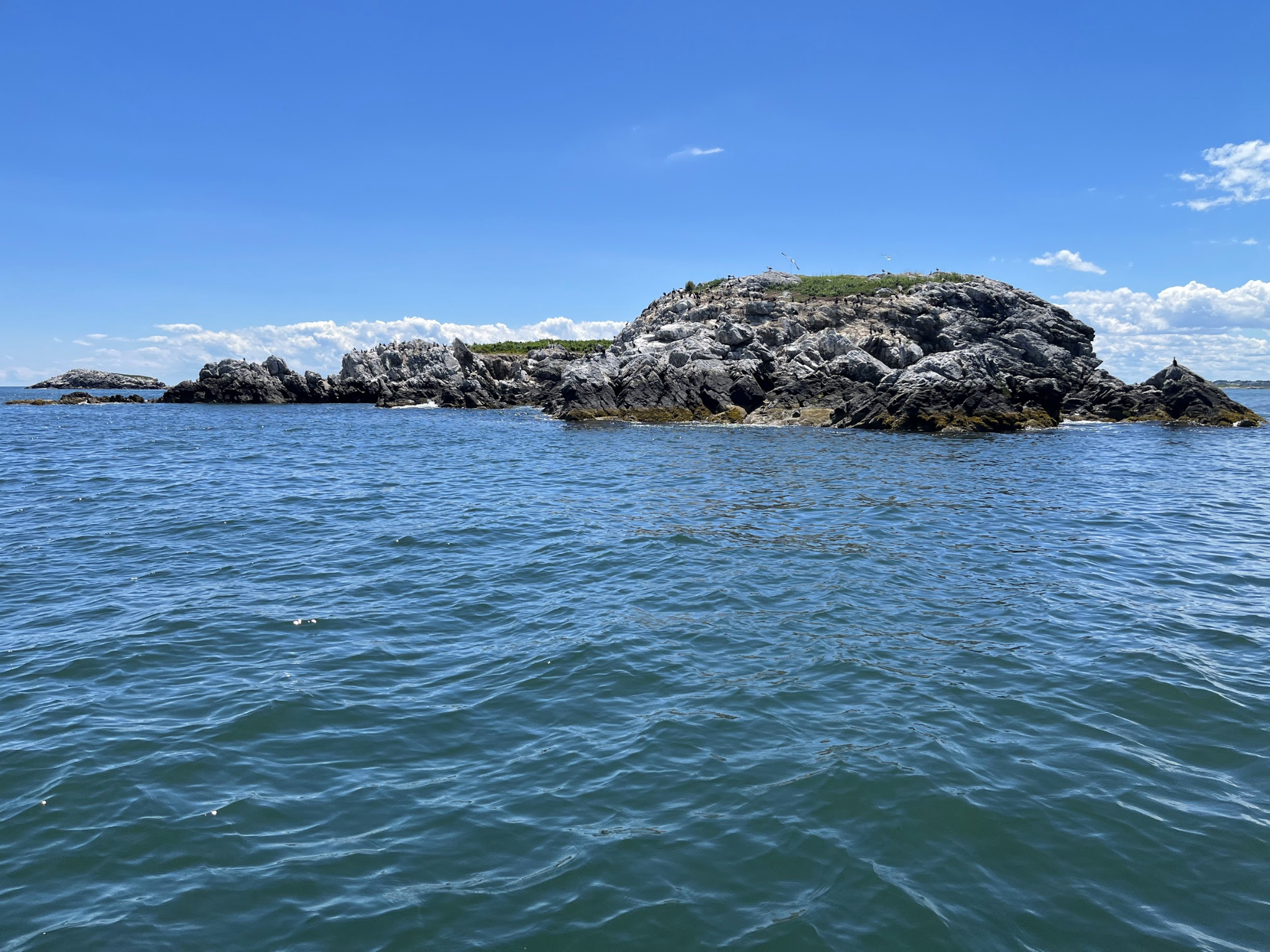 Building and Evaluating Pipelines to Identify Submerged Kelps in New England from Remote Sensing Imagery
Jarrett Byrnes1, Meredith McPherson1, Alexis Wilkes1, Pedro Guy1, Mark Borrelli1, Tom Bell4, Rodrigo Garcia1,2, Nima Pahlevan1,2,3, Crystal Schaaf1, Robert Chen1, Arthur Elmes1
1 - University of Massachusetts Boston, 2 - NASA, 3 - Science Systems and Applications Inc., 4 - Woods Hole Oceanographic Institute
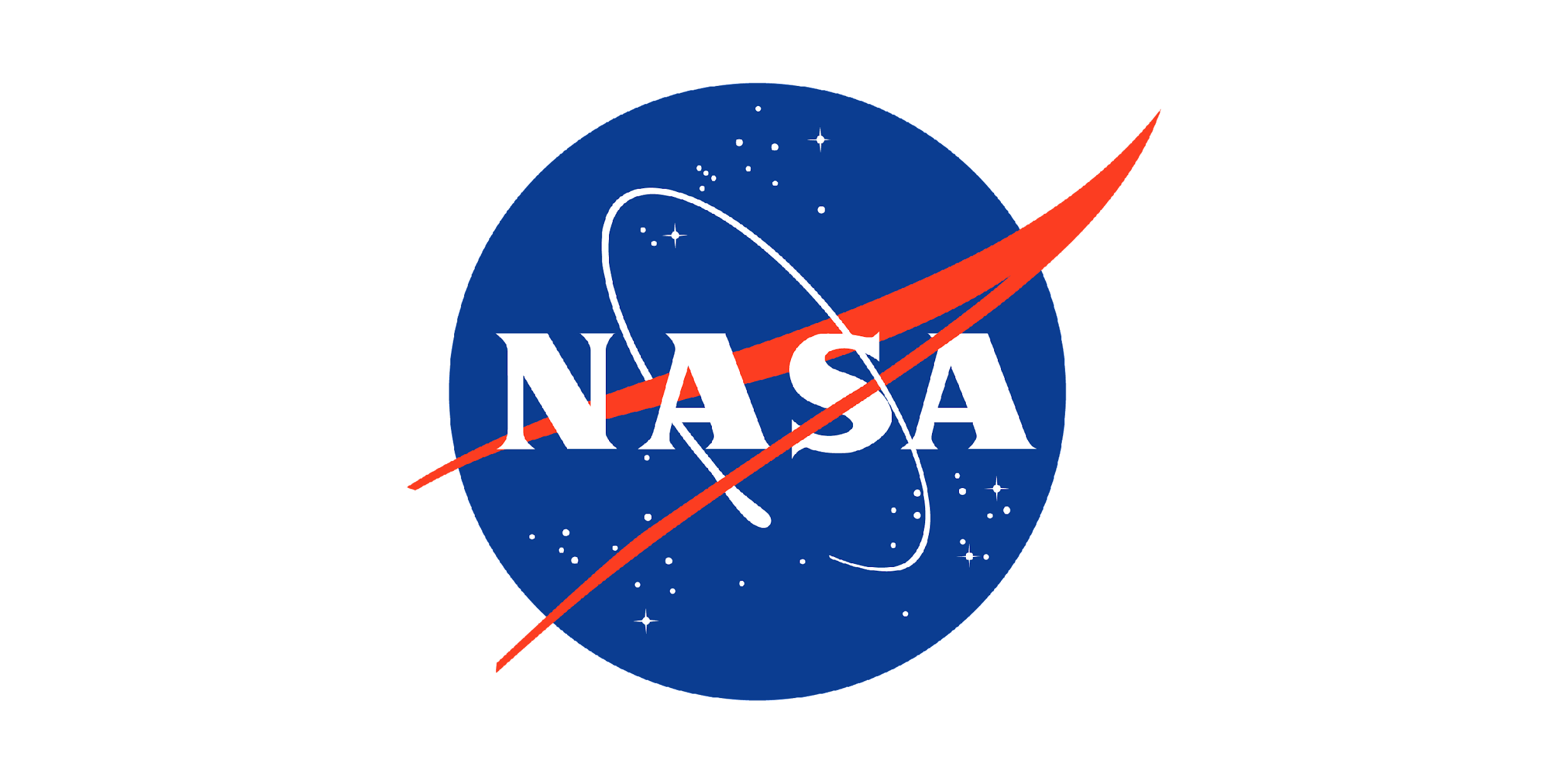 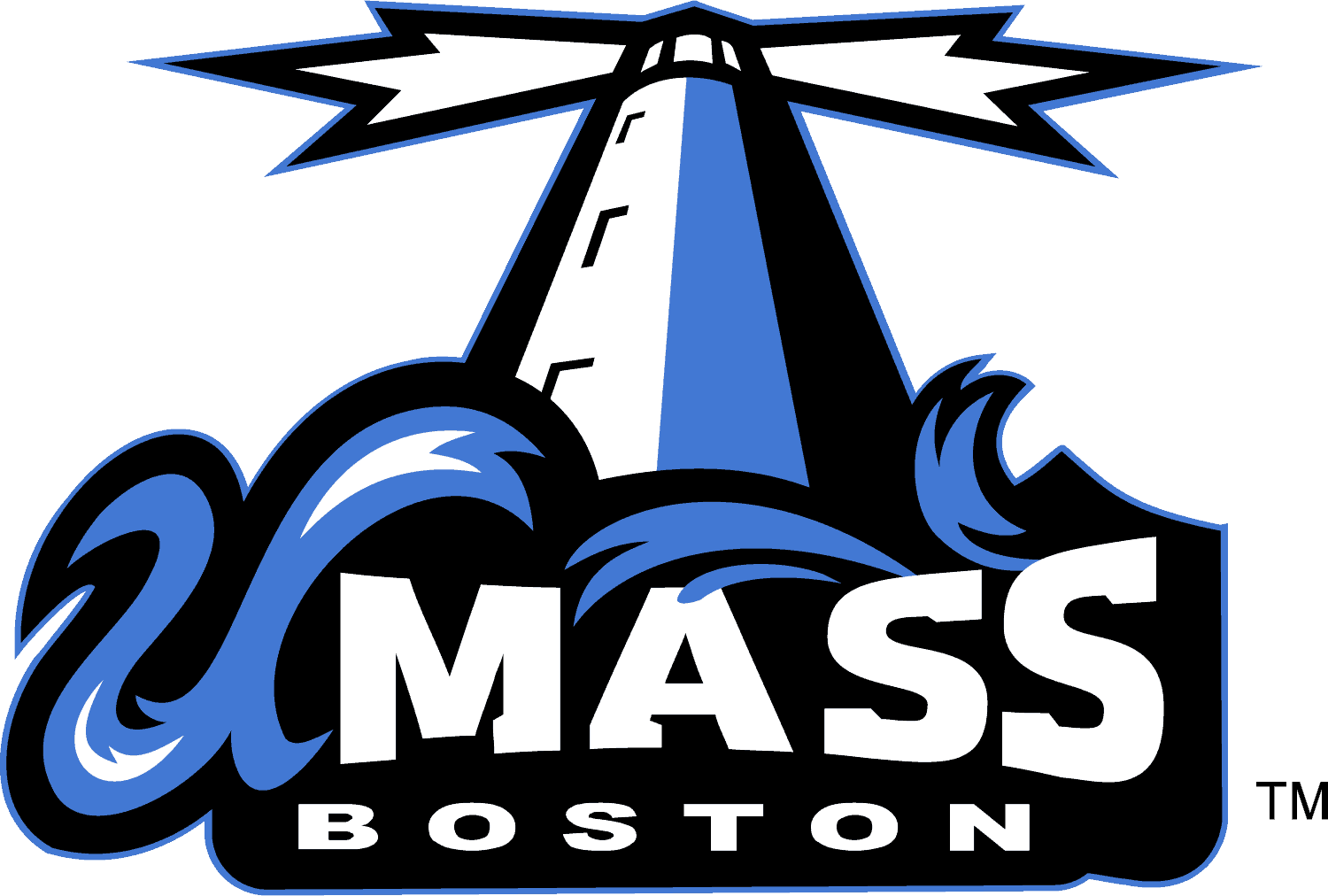 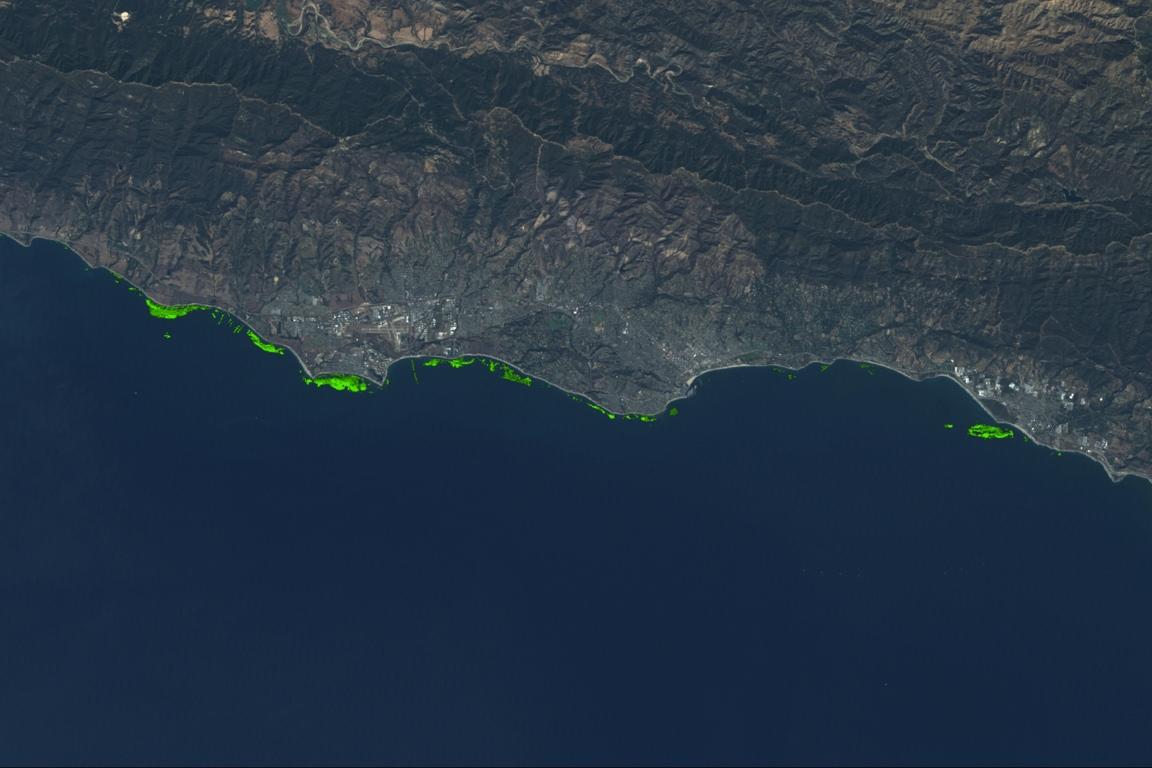 We’ve Begun Surveying Timeseries of Coastal Kelps with Landsat, but…
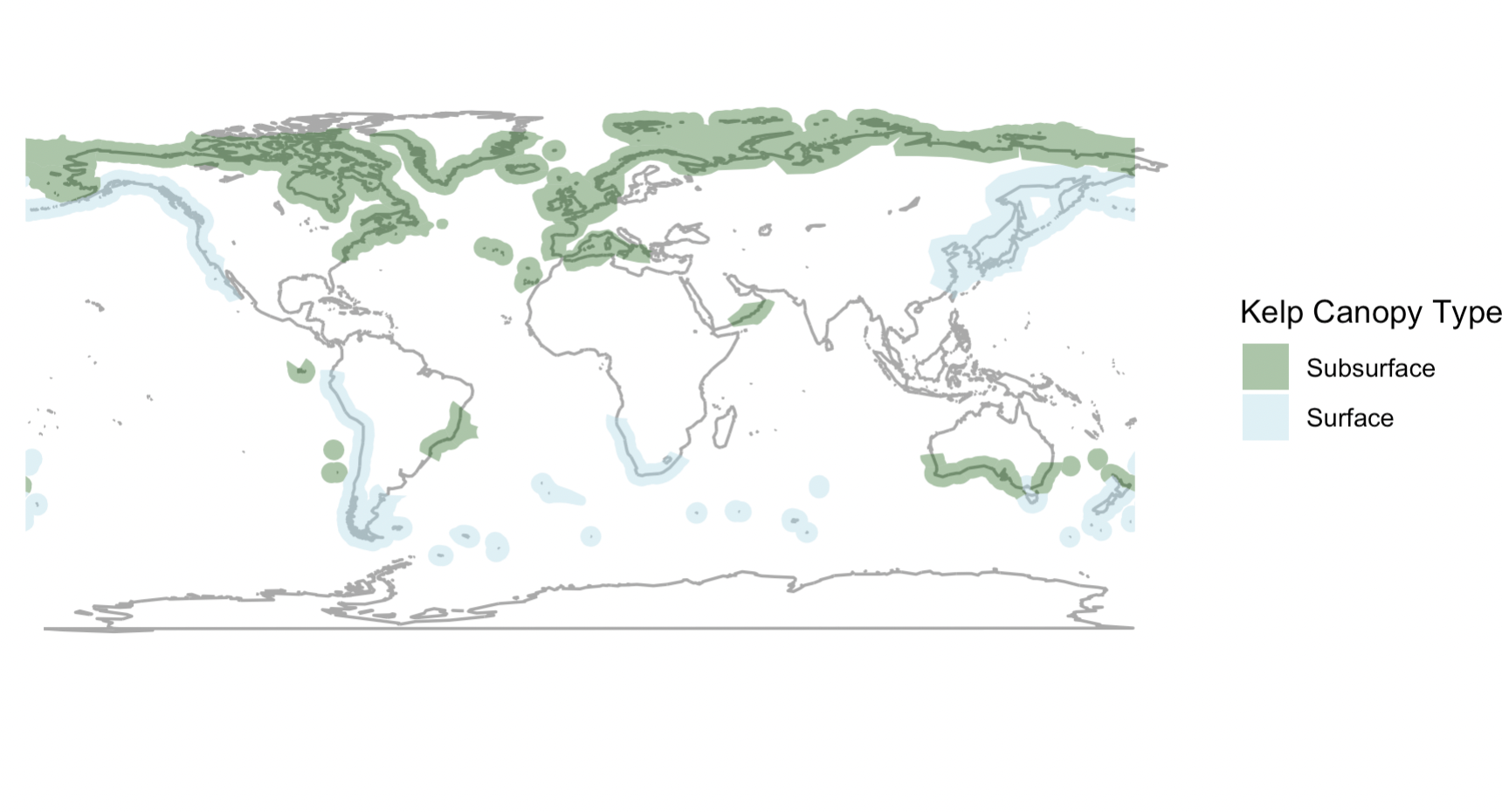 UCSB
Santa Barbara, CA
Most kelps around the world do not come to the surface
Cavanaugh et al. 2011, Bell et al. 2015
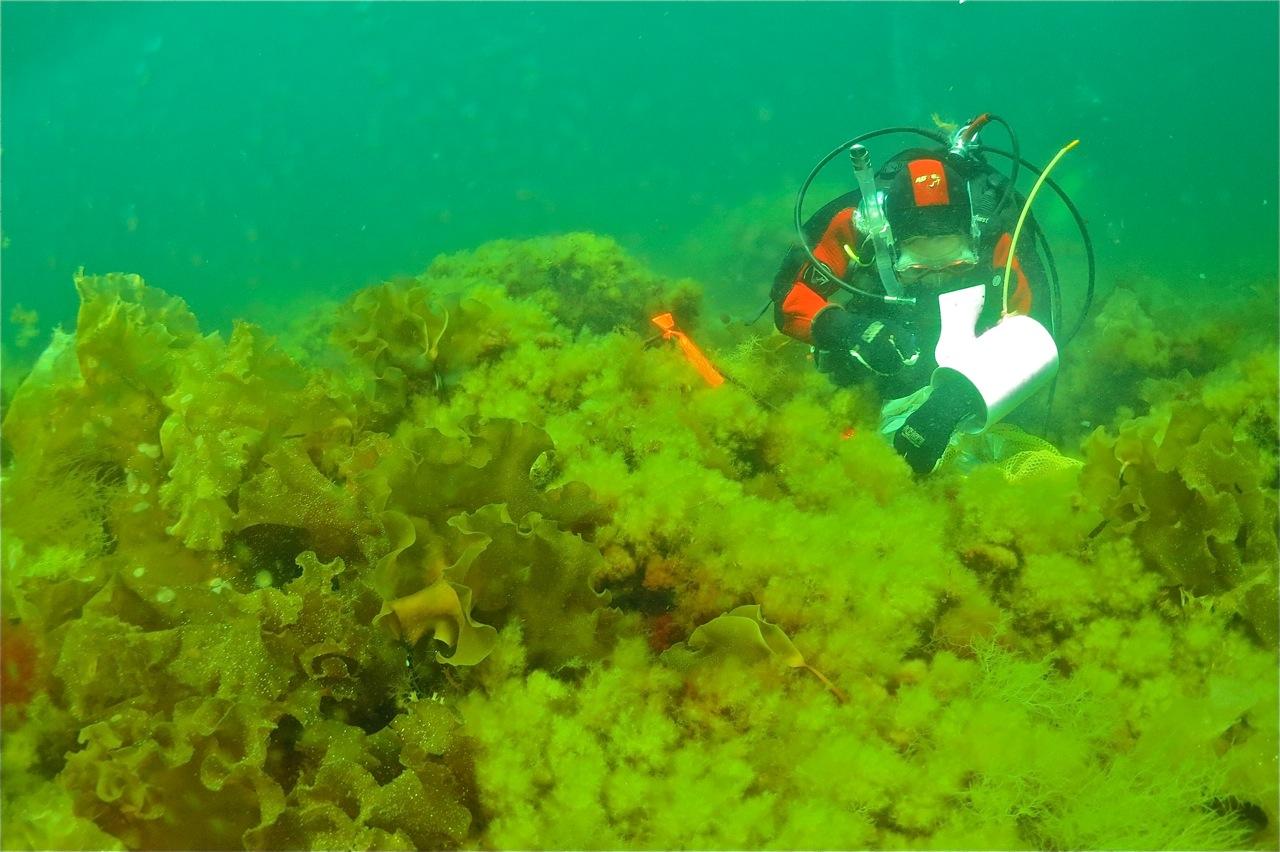 We Focus on the Gulf of Maine as it is one of fastest warming regions on the planet
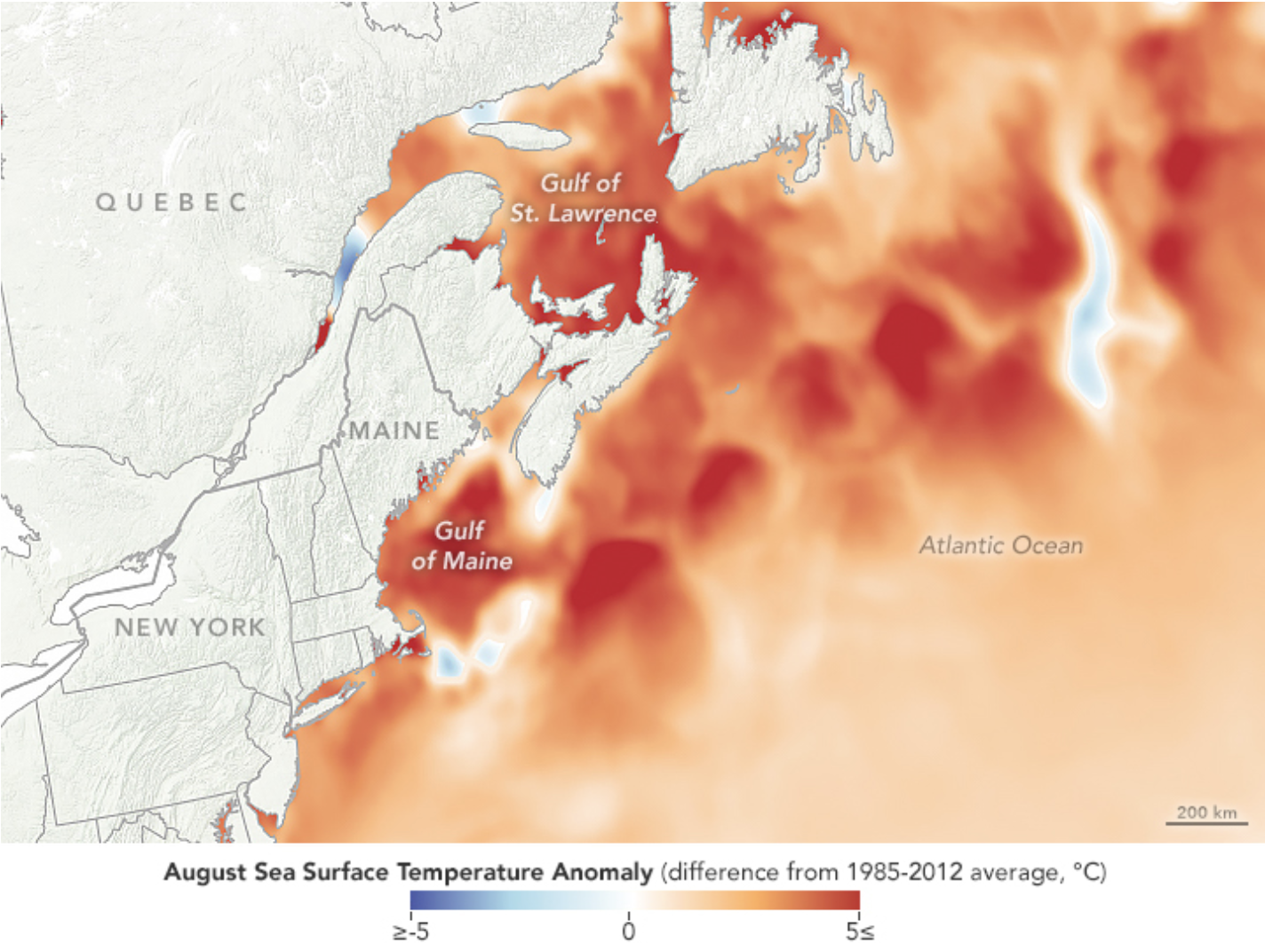 [Speaker Notes: Why tackle this problem?]
Gulf of Maine Kelps are Currently Declining Due to Warming
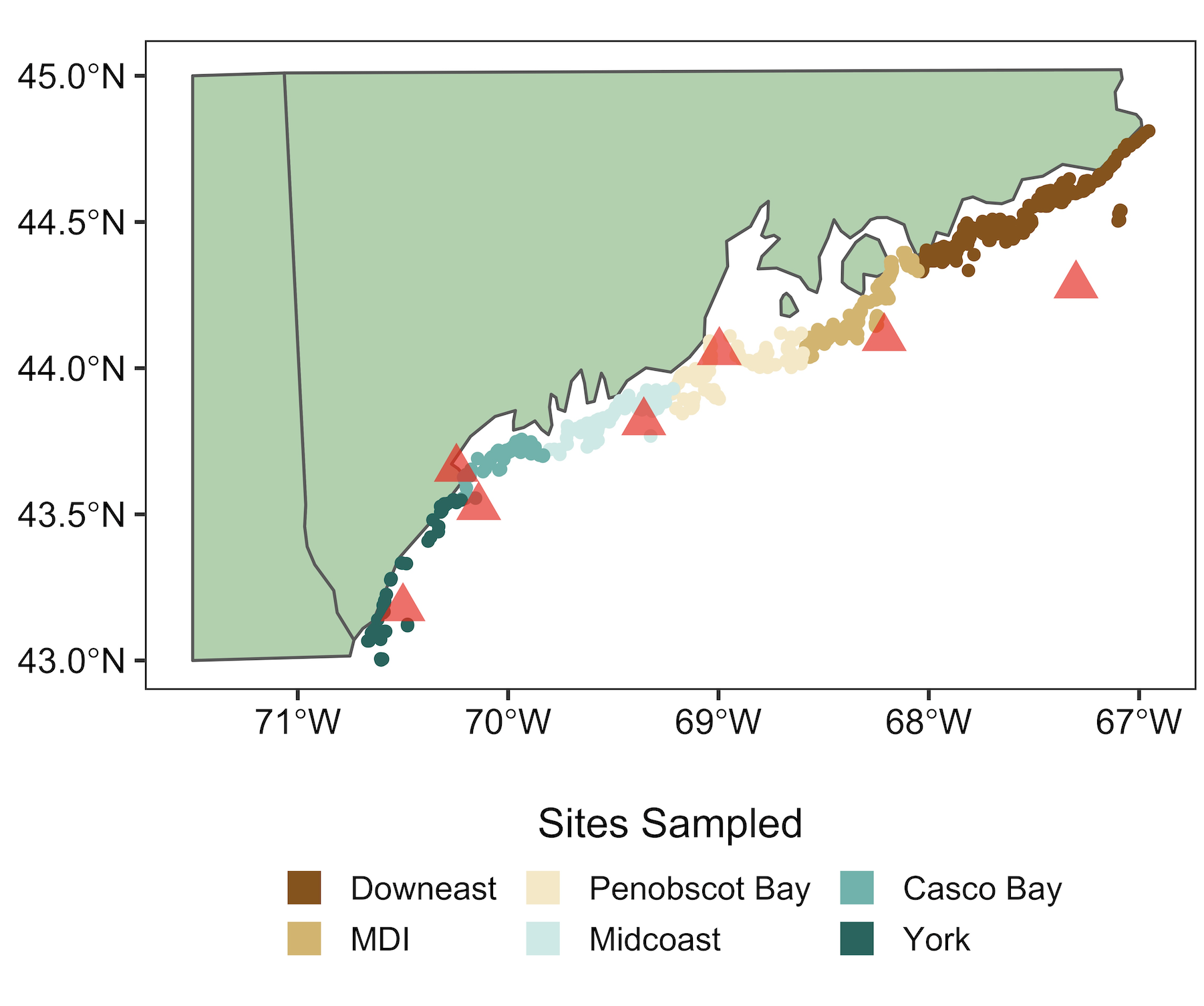 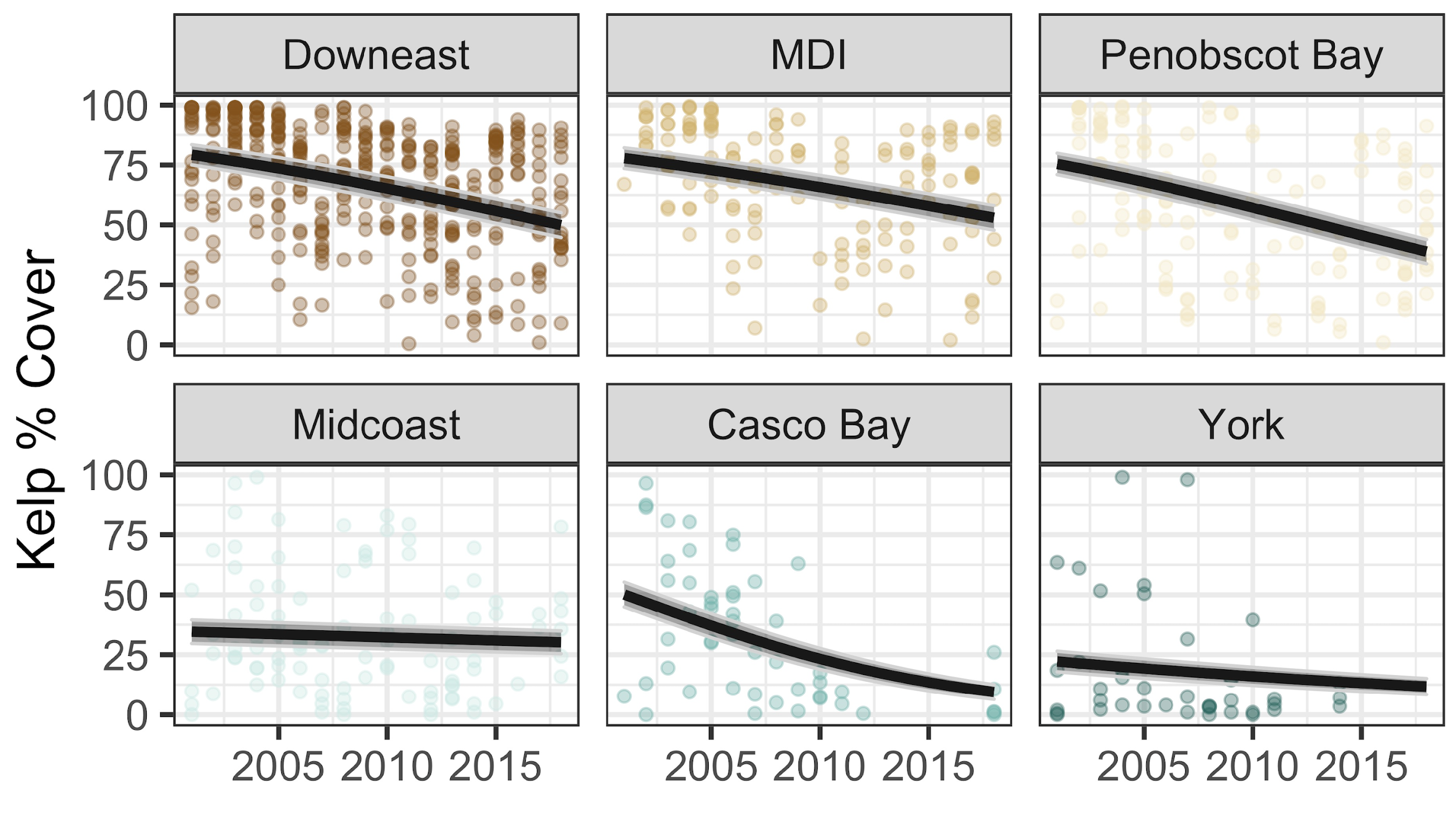 Suskewicz, Byrnes, Steneck, and Rasher In Prep.
[Speaker Notes: Why tackle this problem?]
Salem Sound: Target Sites based on shallow shelf bathymetry depth < 5 m
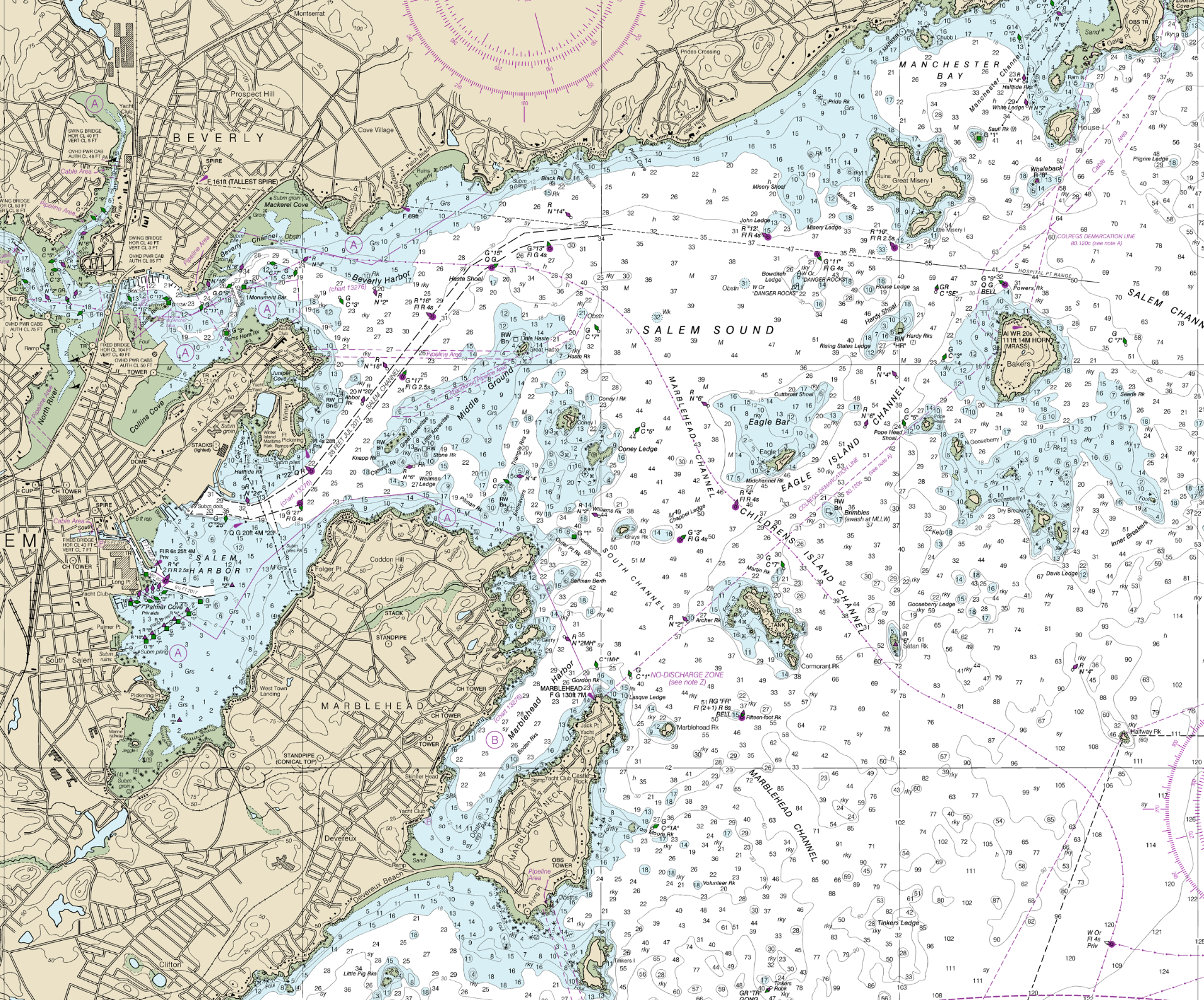 Ram Island
Children’s Island
GooseberryIslands and Dry Breakers
Castle Rock
[Speaker Notes: Map of salem sound. Different boxes for different measurements]
Our Pipeline Towards Kelp Detection and Mapping
Drop Camera Surveys
Sidescan Sonar
Hyperspectral Drone Overflight
PRISMA or Other Hyperspectral Satellite
Scale Up
Scale Up
Scale Up
Building the Kelp Mapping Pipeline
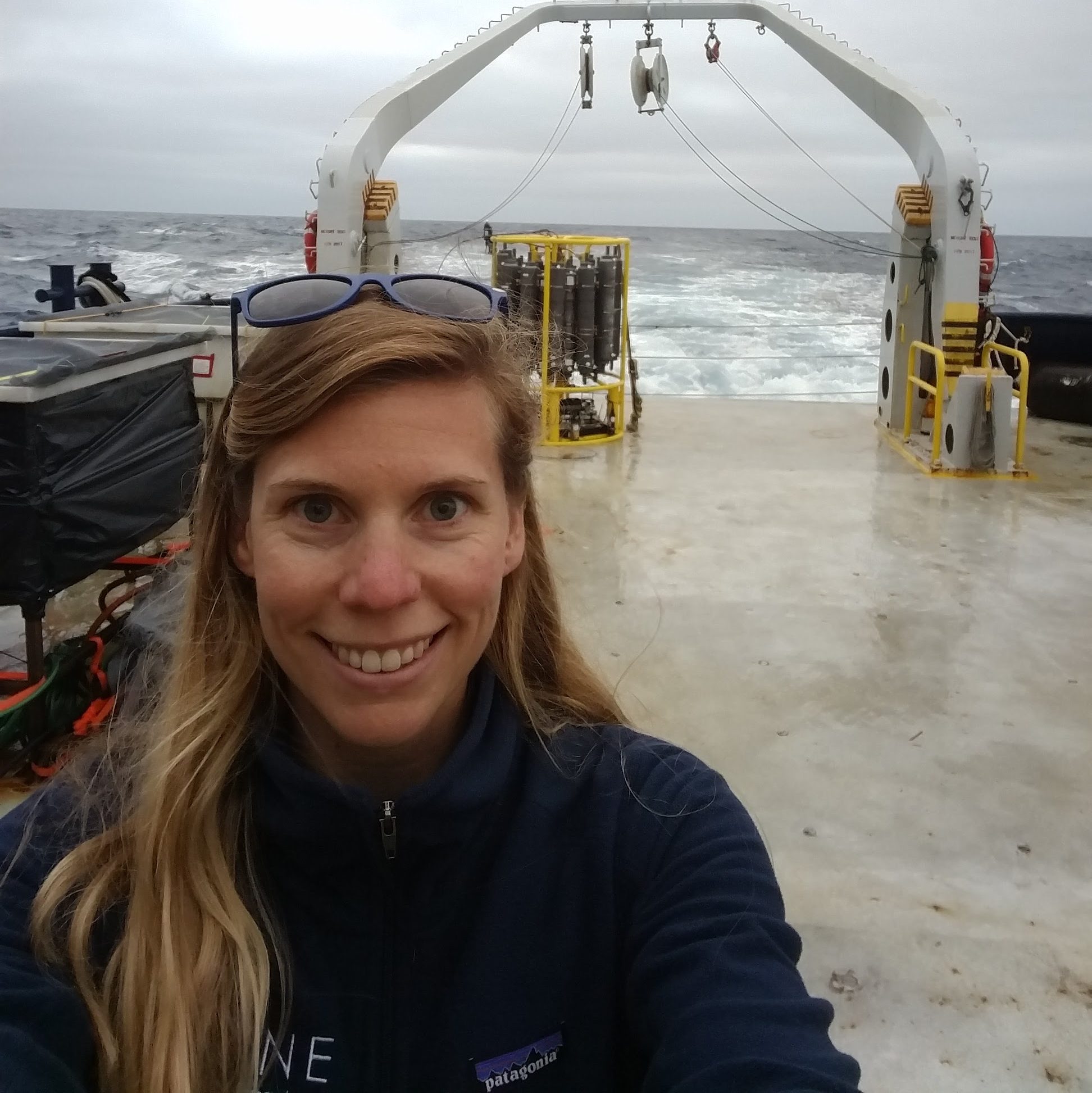 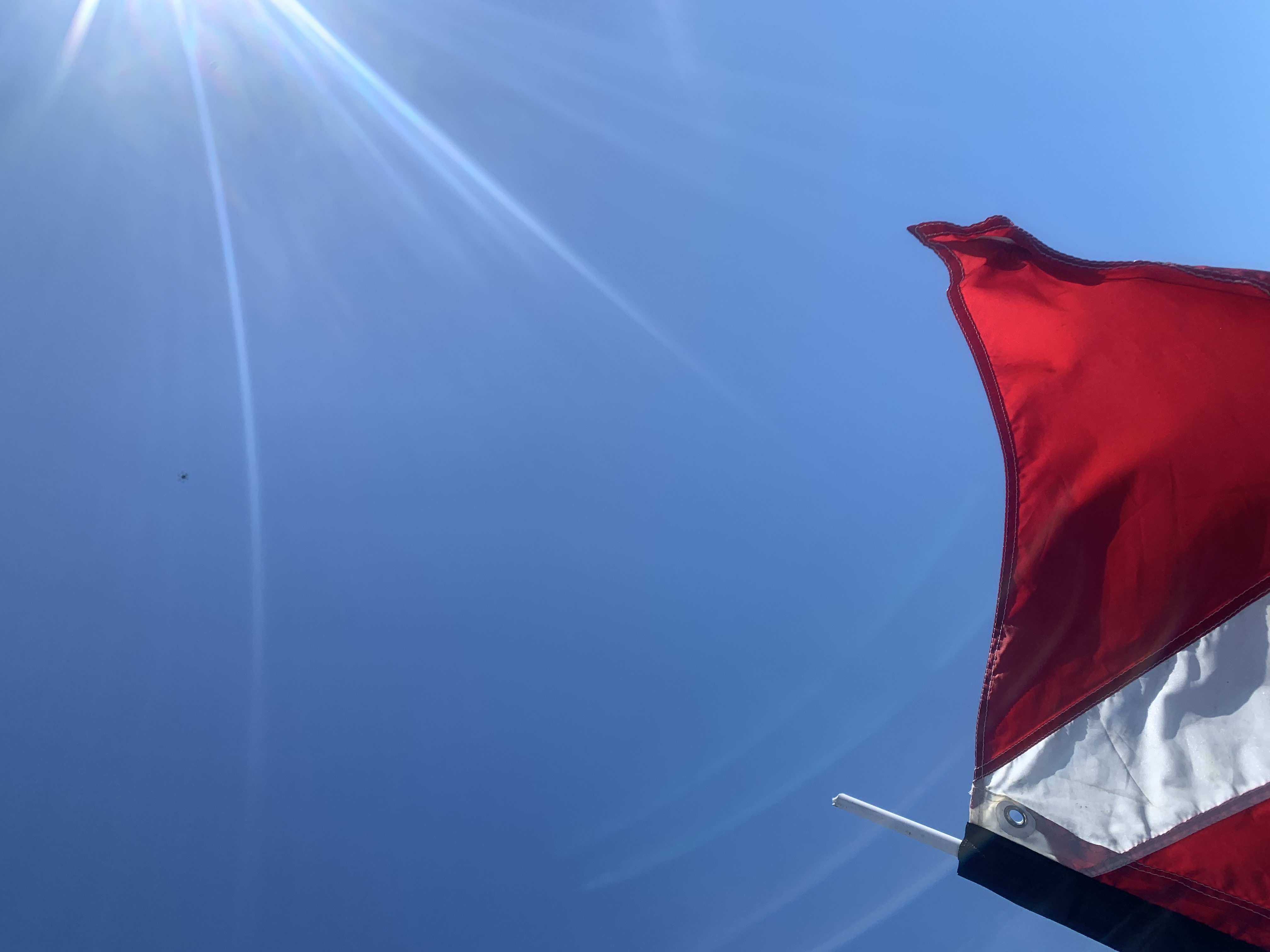 Data Streams:
Satellite: 3 PRISMA overpasses in summer 2022 
Drone Mapping: 5 Hyperspectral flights 
Sidescan Sonar: 3 Sidescan large-scale surveys
Visual Observation: 142 Drop Camera Tracks
Cross-Calibration: 156 in situ algal reflectance measurements
Diver Validation: 6 kelp biomass surveys

Modeling
Physics-Based techniques
Machine Learning Approaches
Dr. Meredith McPherson
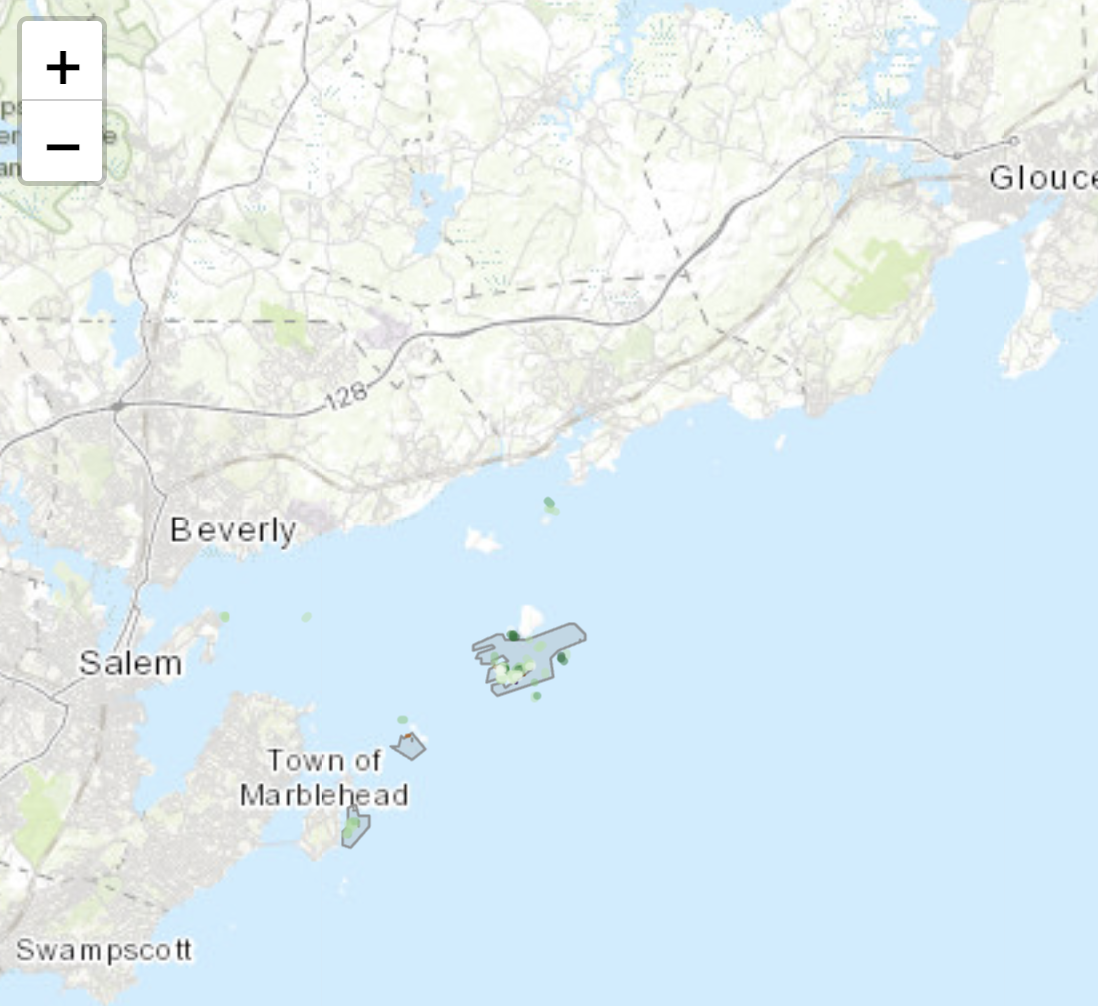 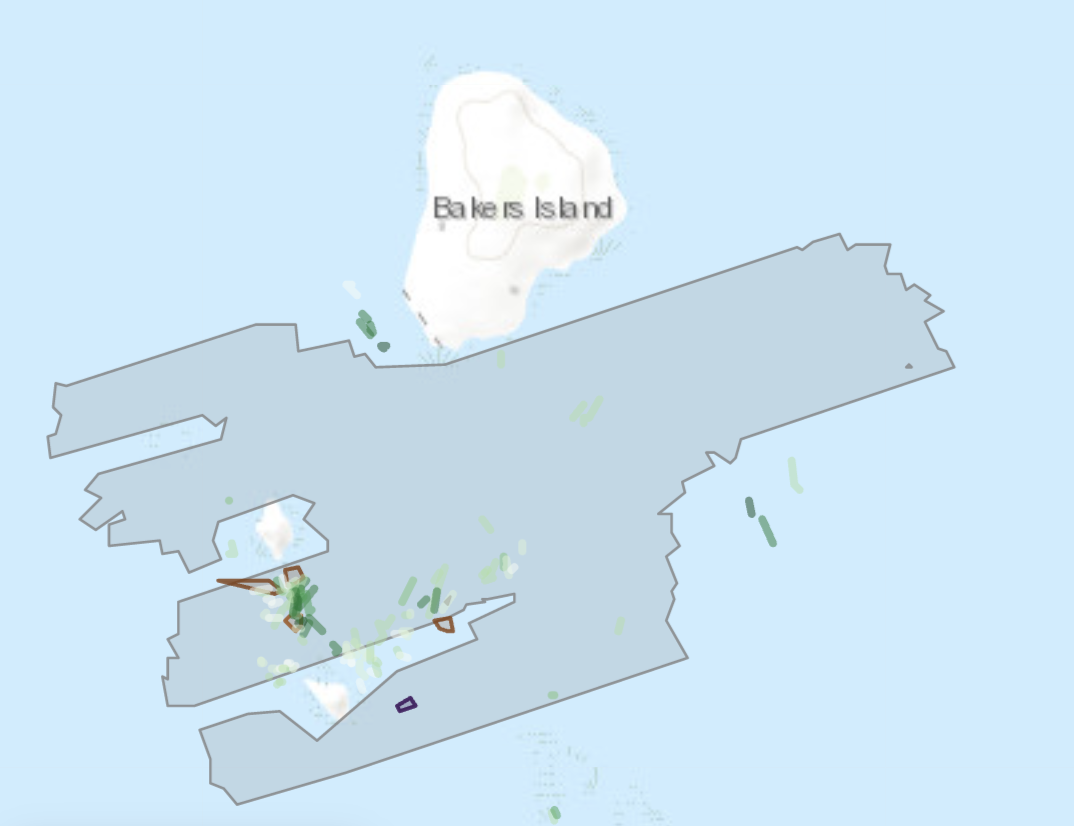 Sidescan Area
Dropcam Tracks
Diver Surveys
https://shiny.umb.edu/shiny/users/jarrett.byrnes/murep_dropcam/
Drop Camera Measurements to Establish a Baseline
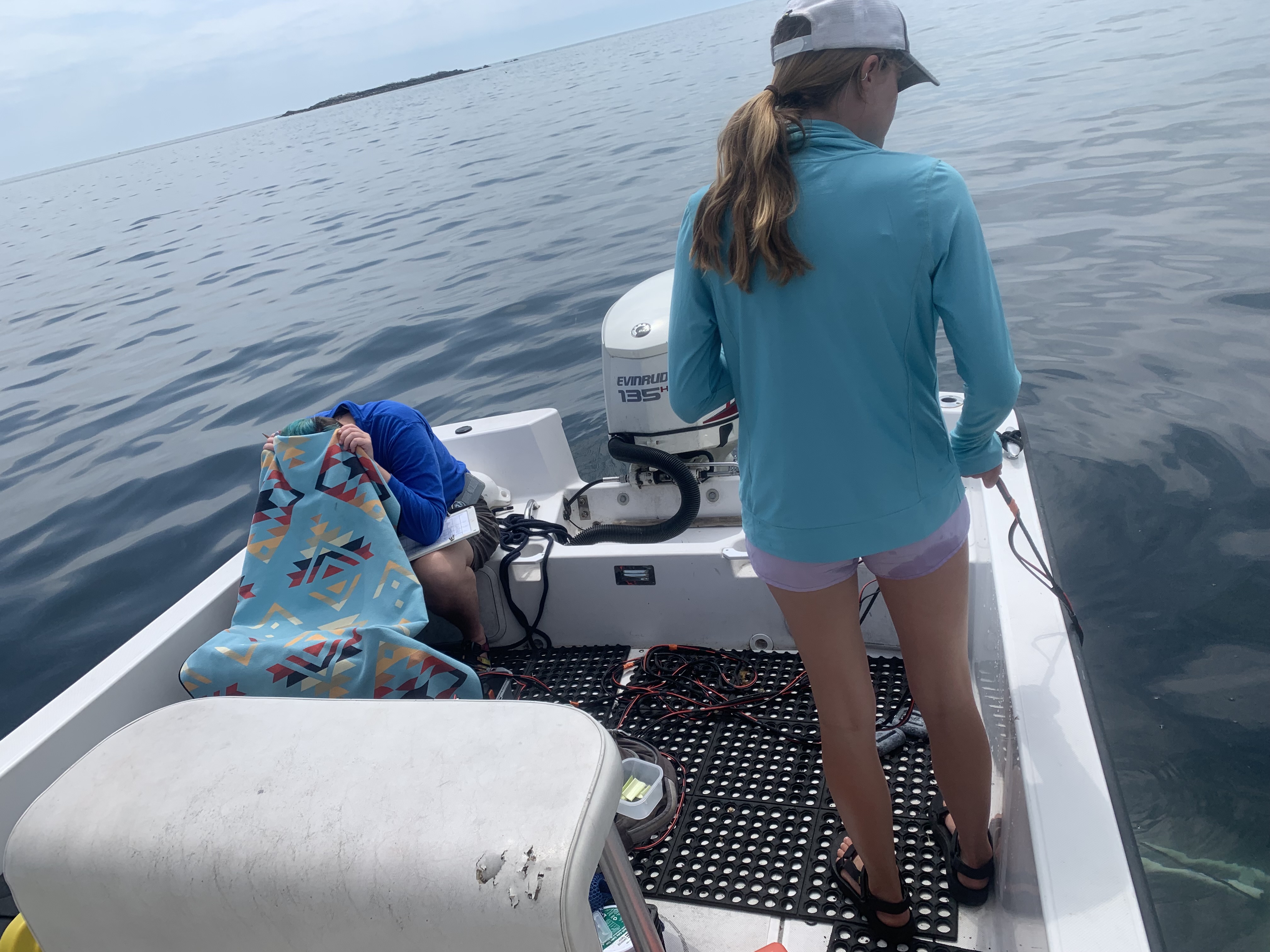 Continuously recording GoPro Camera on weighted frame

142 tracks taken around Salem Sound

Focus on depths < 5m MLW

Imagery of algal beds, sand beds, kelp forests, and more
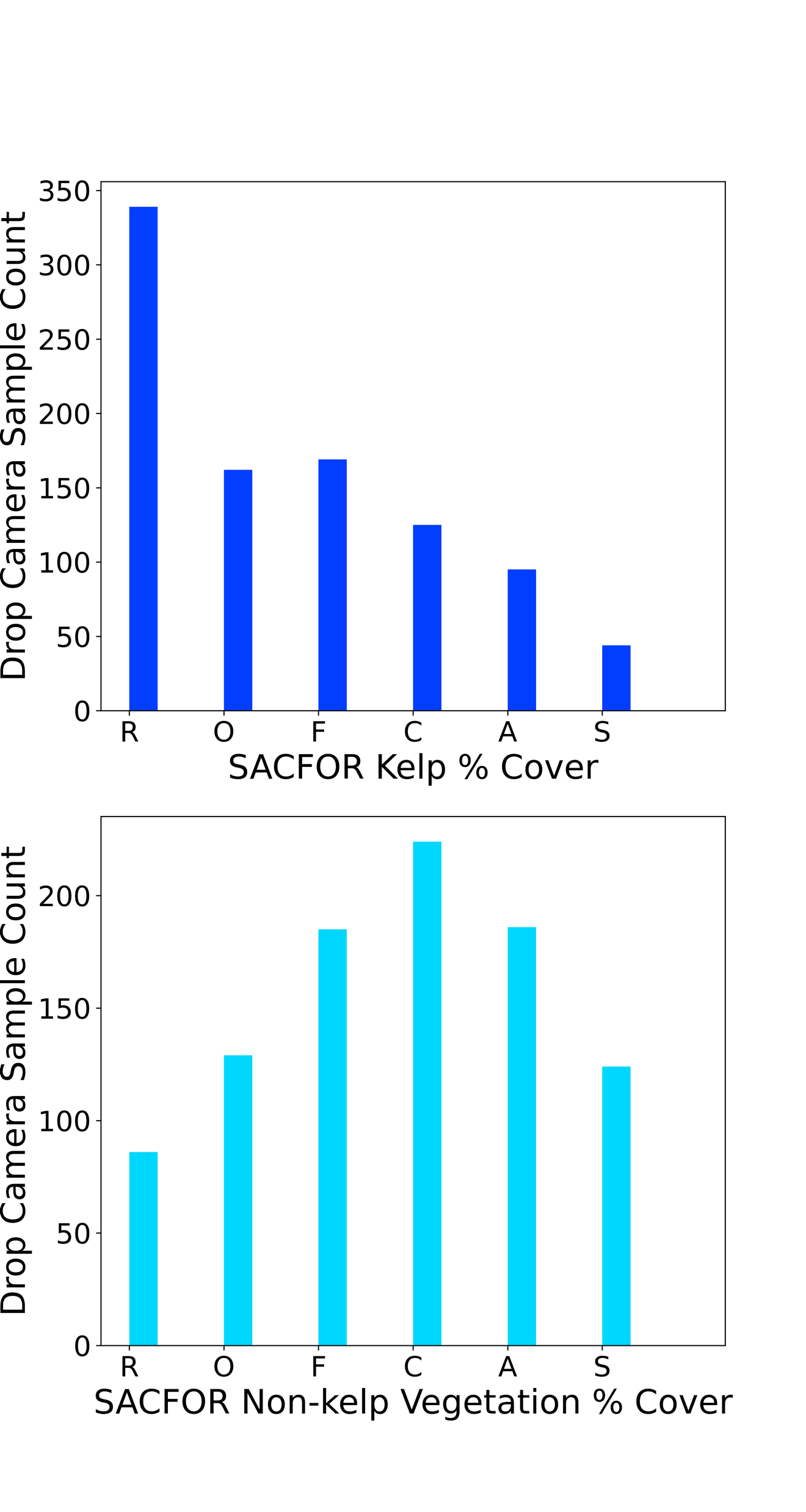 SACFOR Scale for Quick Analysis and Calibration of Pipeline
Abundant
40 - 79%
Super-
abundant
>80%
Frequent
10 - 19%
Rare
1 - 5%
Occasional
5 - 9%
Common
20 - 39%
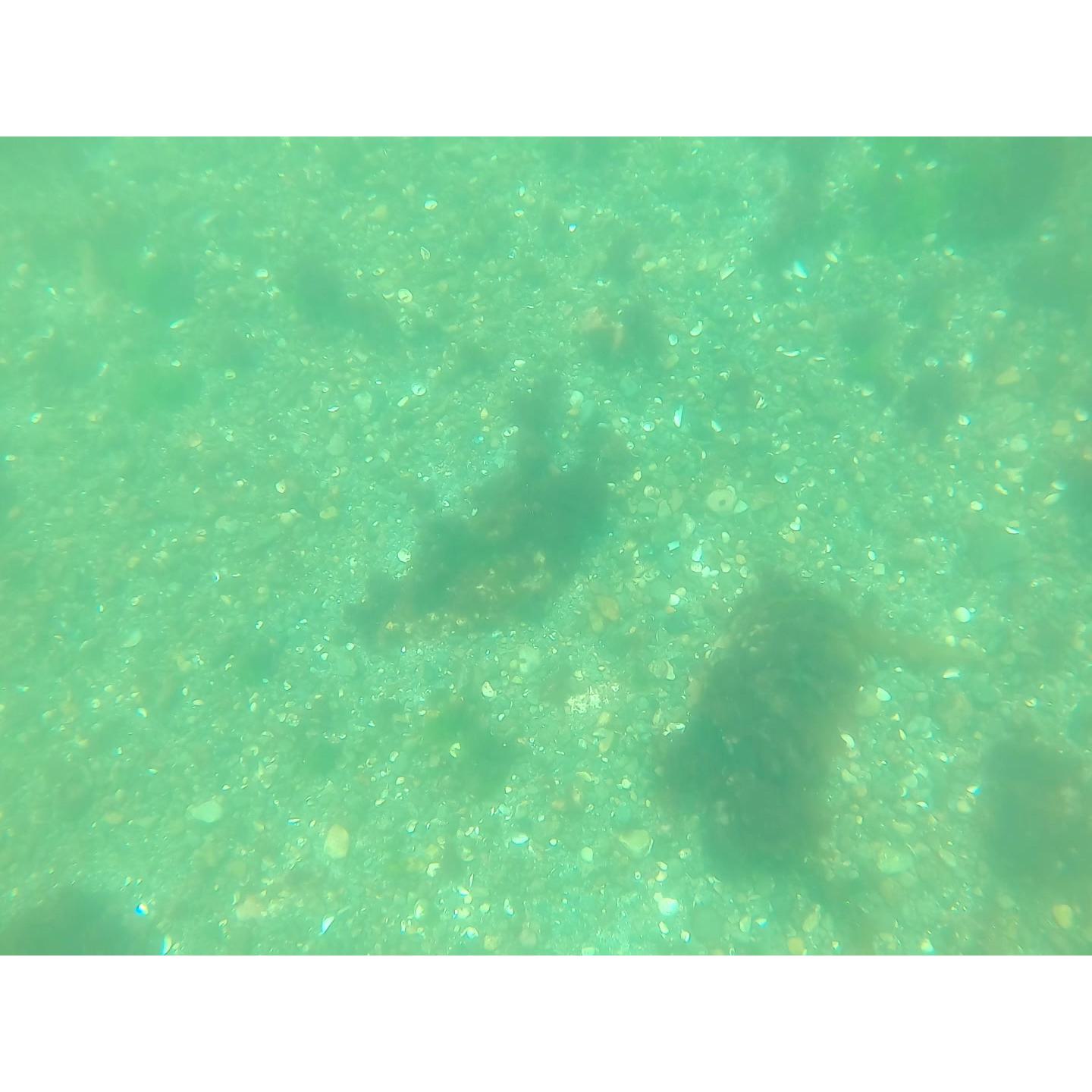 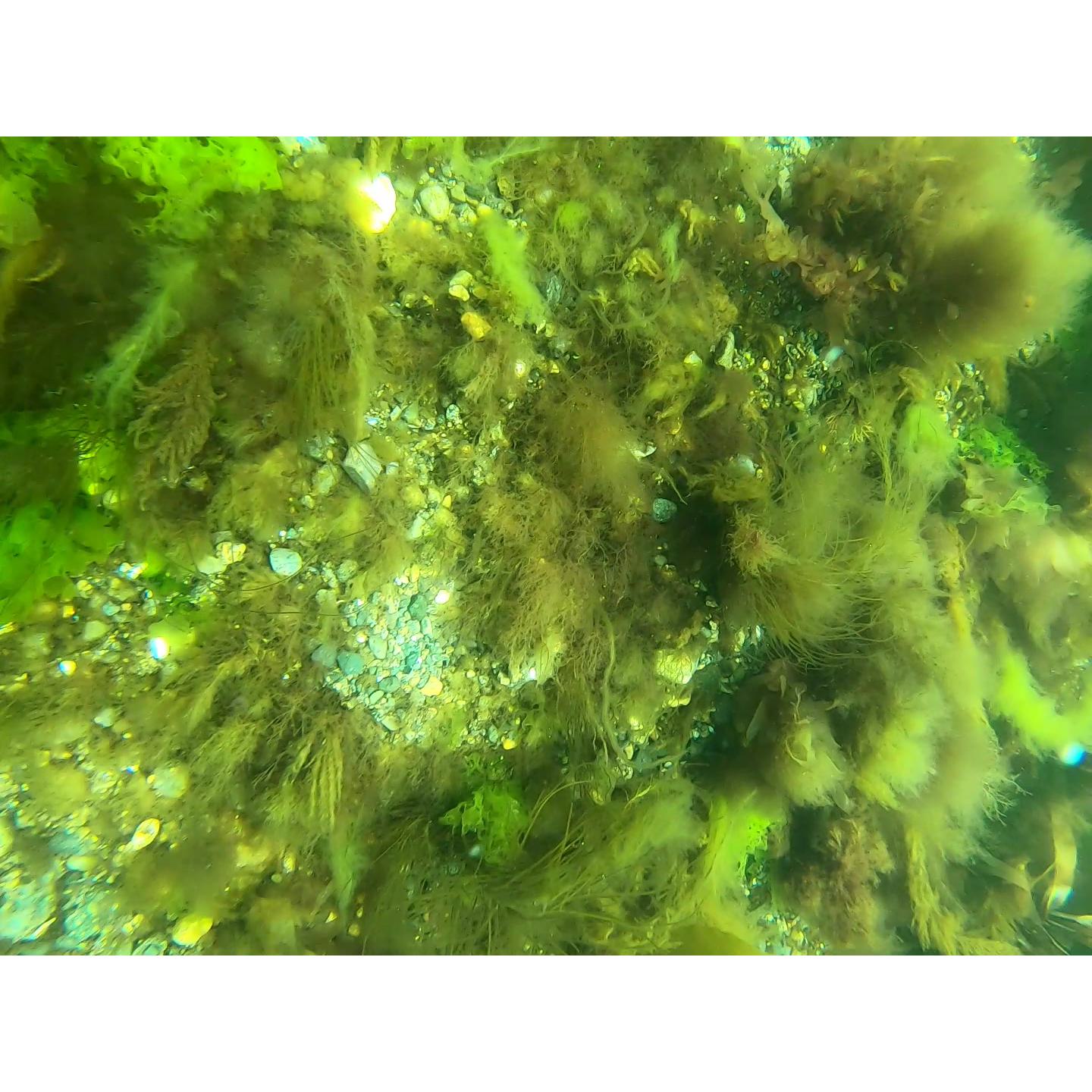 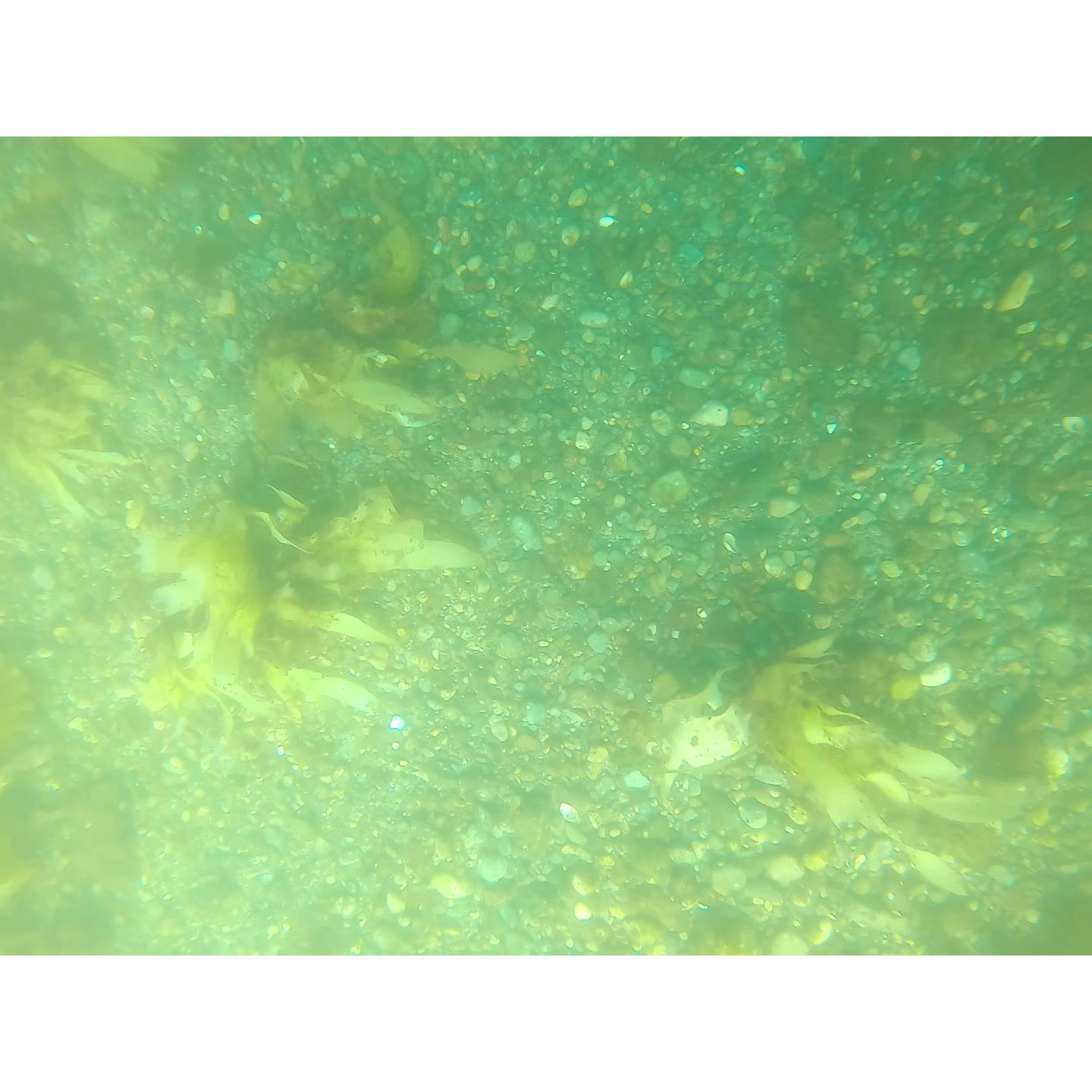 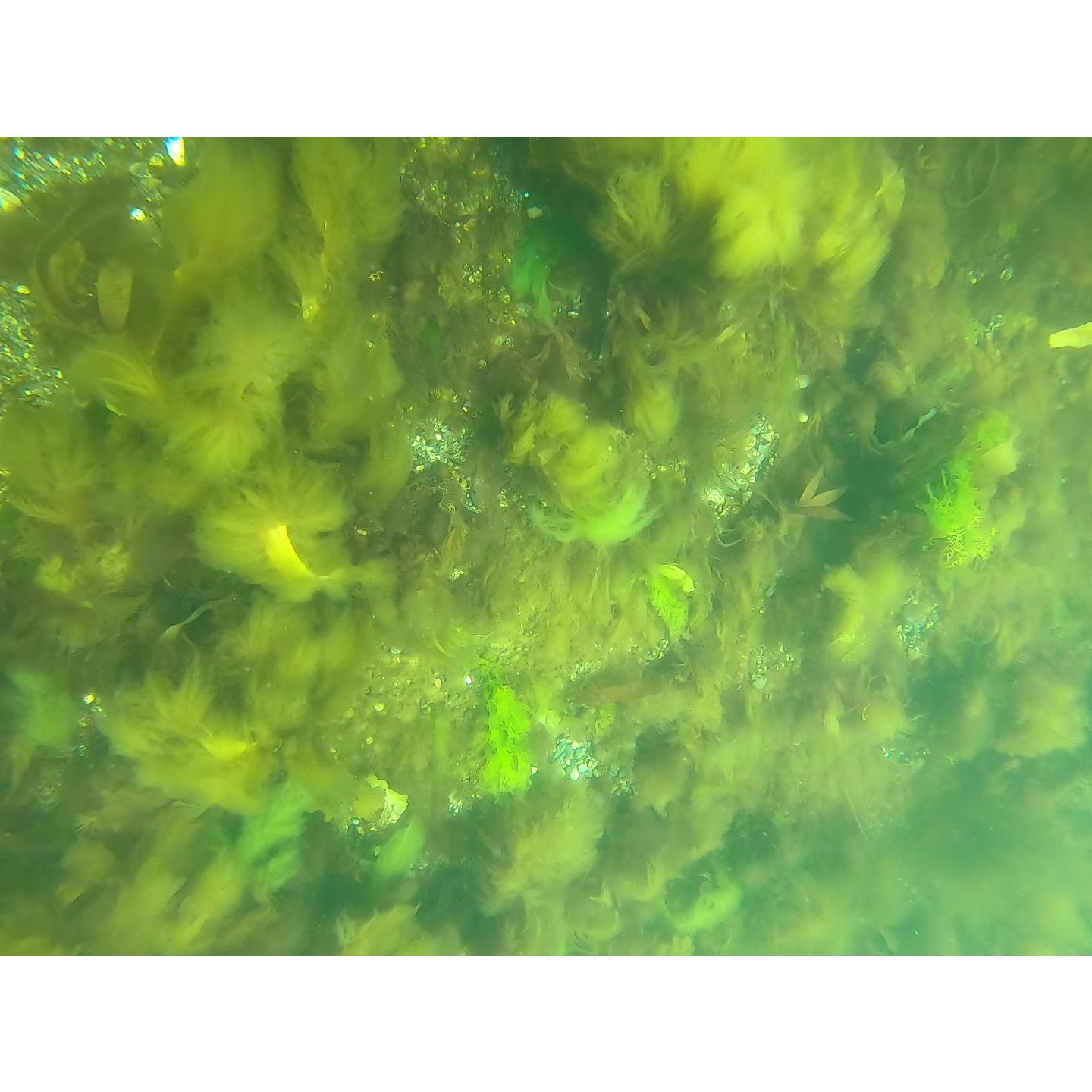 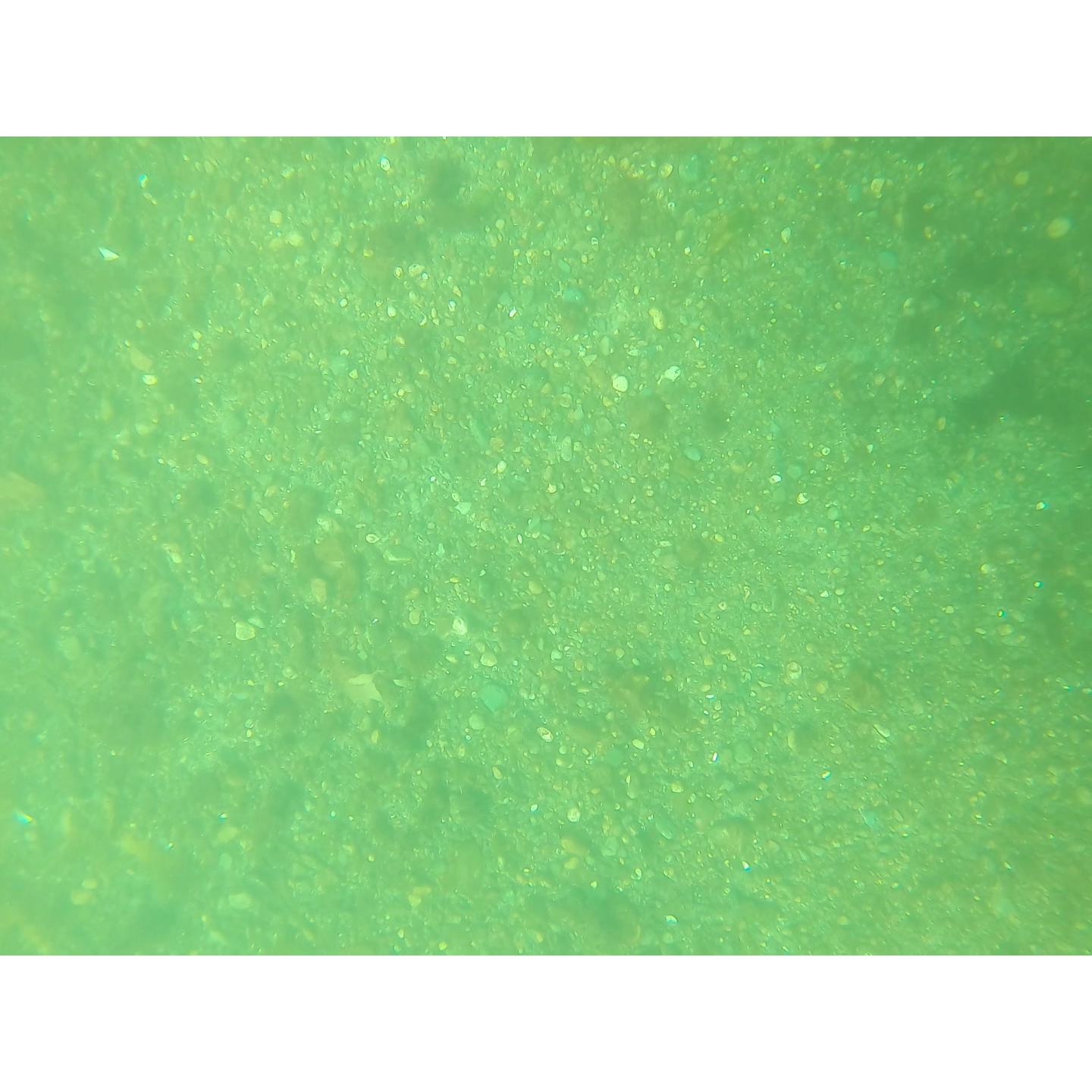 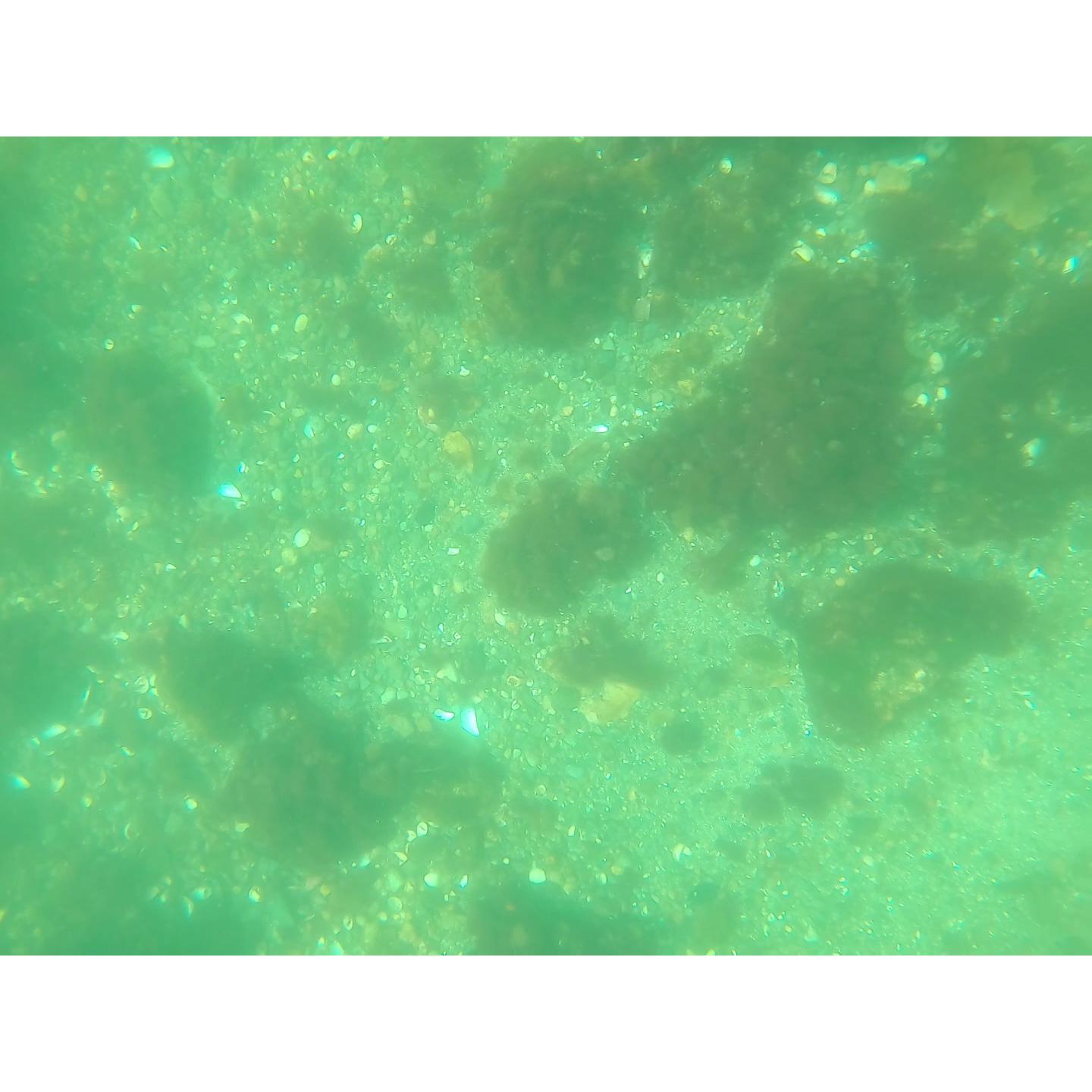 Kelp Forest Reading Group to Generate Segmented imagery for Convolutional Neural Networks
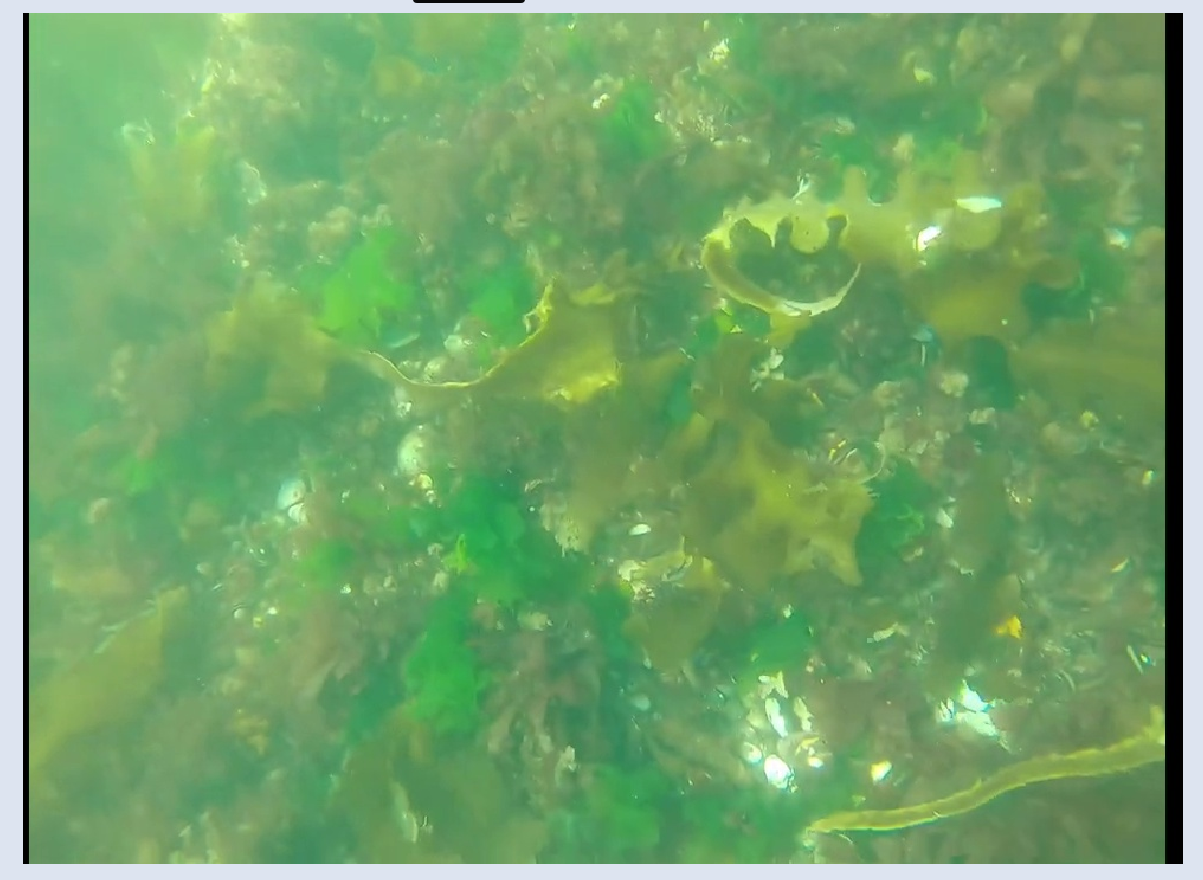 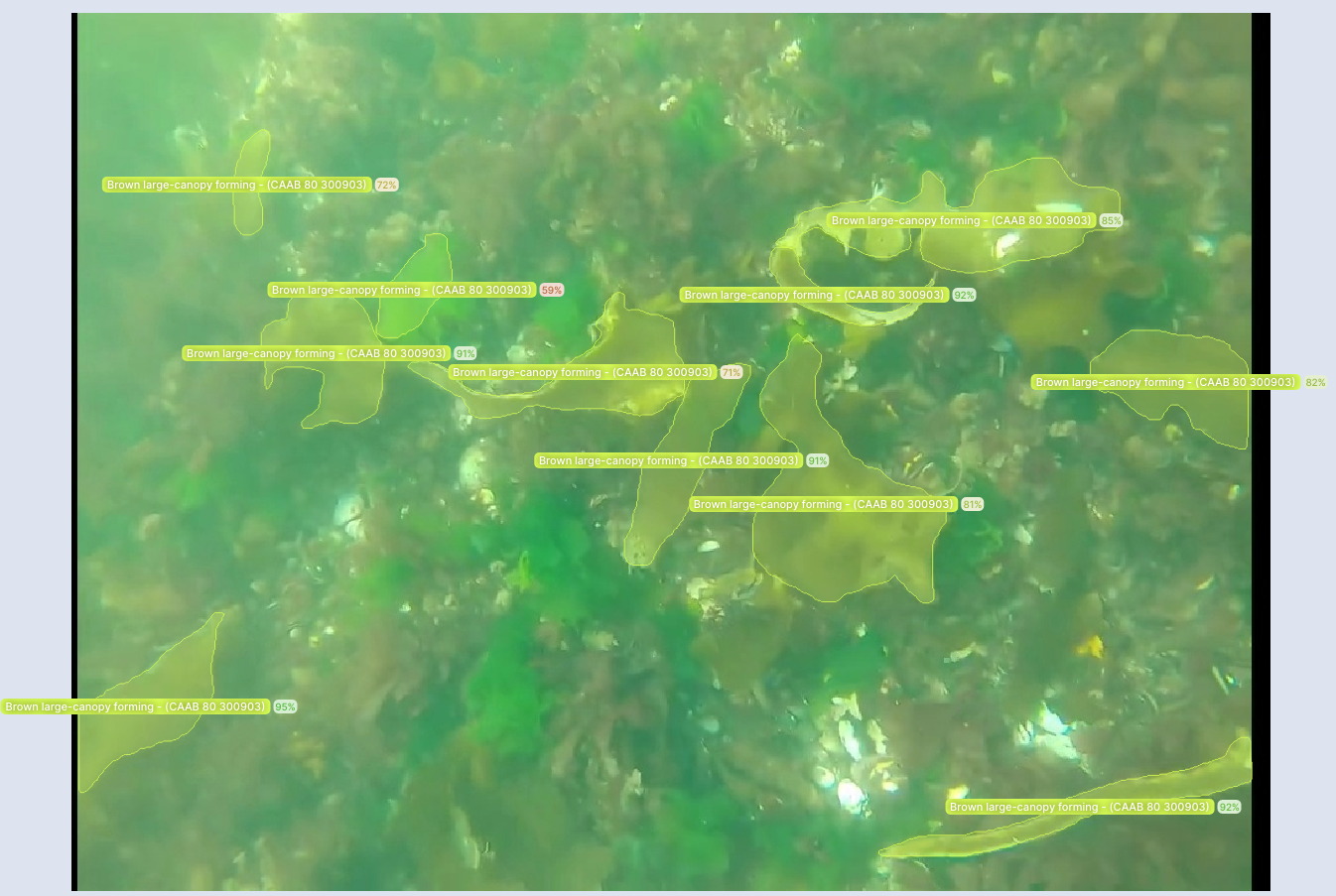 475 images, 3.5K blades segmented, Currently ~55-60% Accuracy with untuned V7 model
Sidescan Sonar Surveys to Map at Scale and Depth
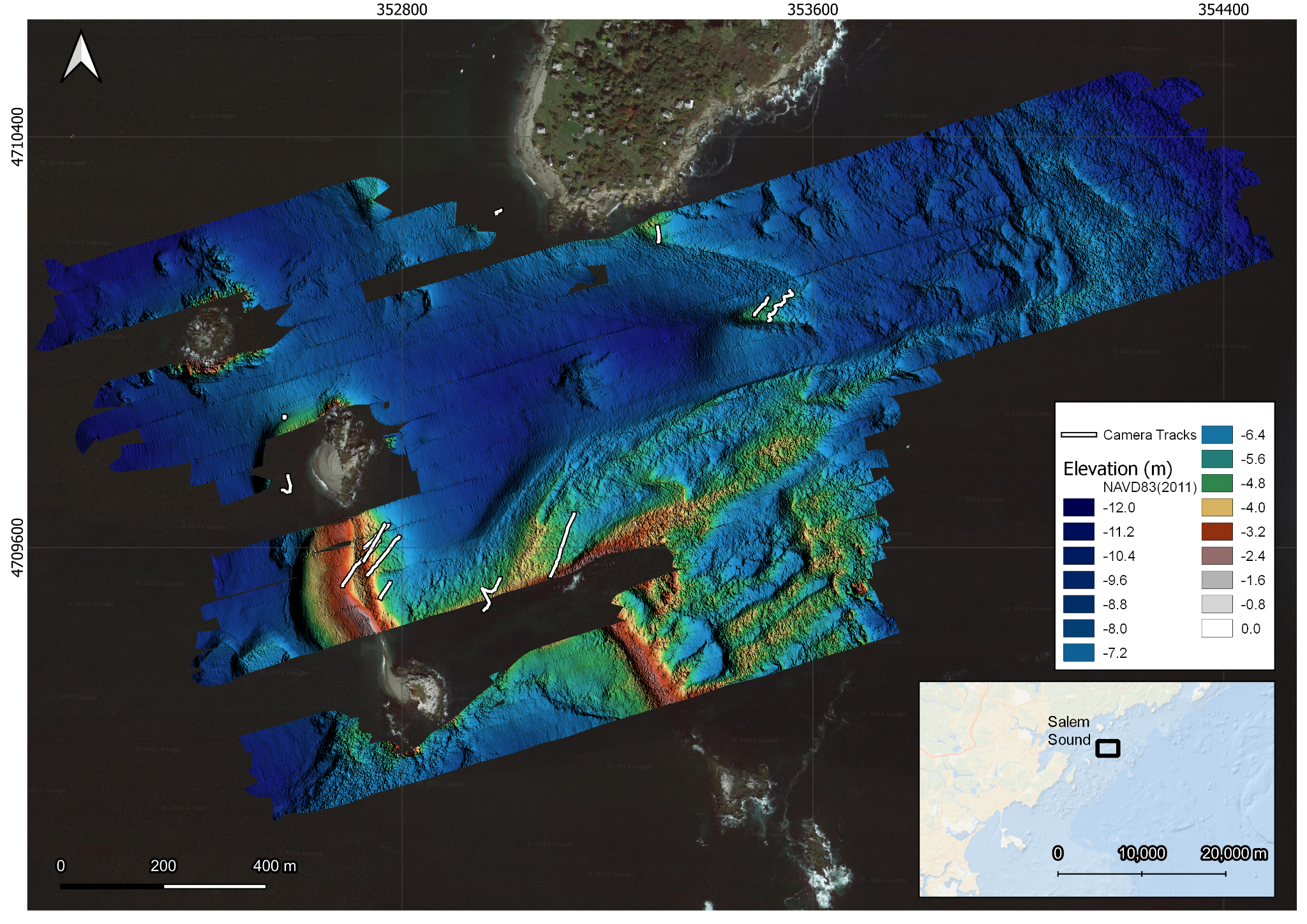 Partnership with Center for Coastal Studies
Edgetech 6205 Phase-Measuring Sidescan Sonar
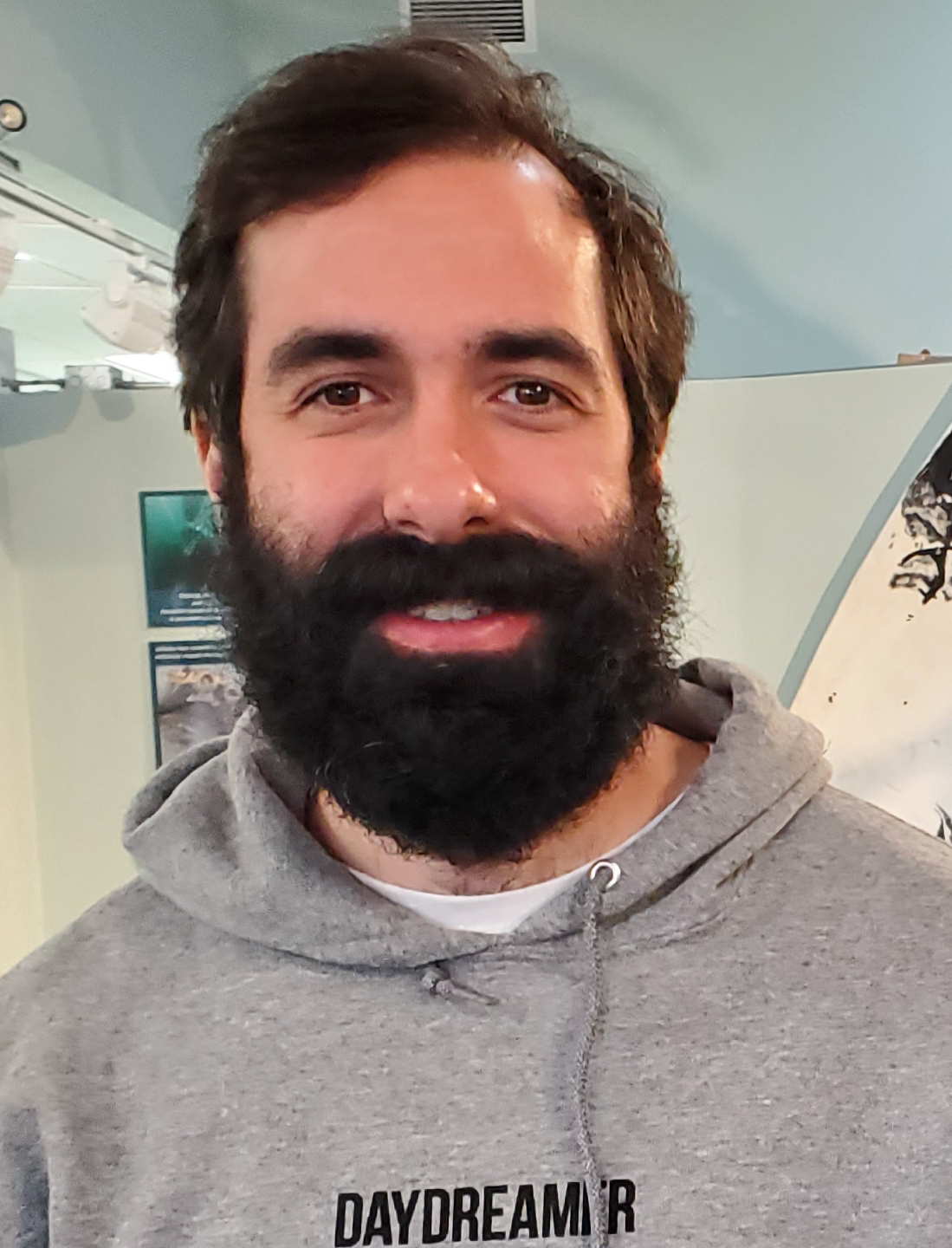 Pedro Guy
Cross-Calibration of Sidescan and Drop Camera Imagery Shows Habitat Preferences
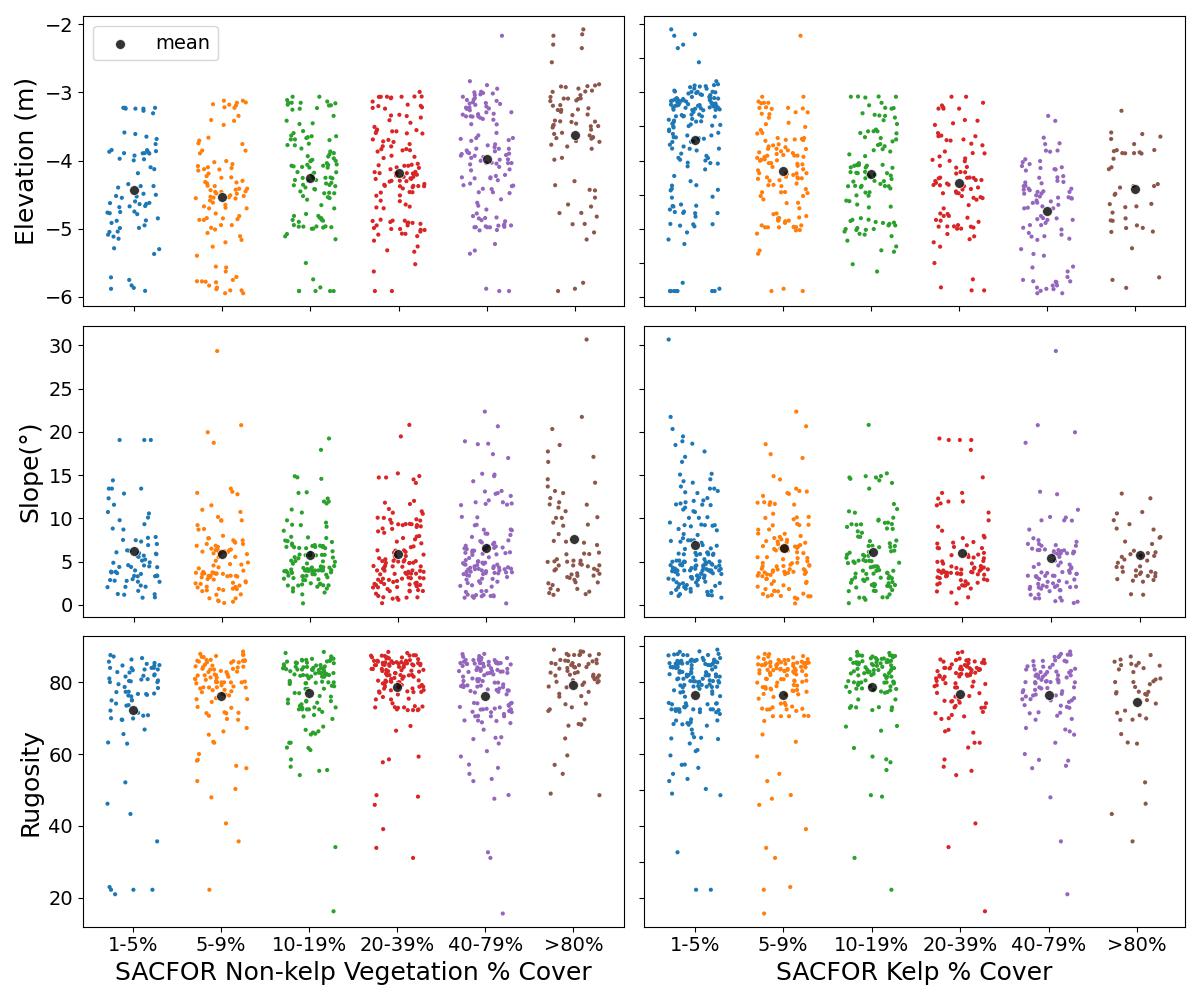 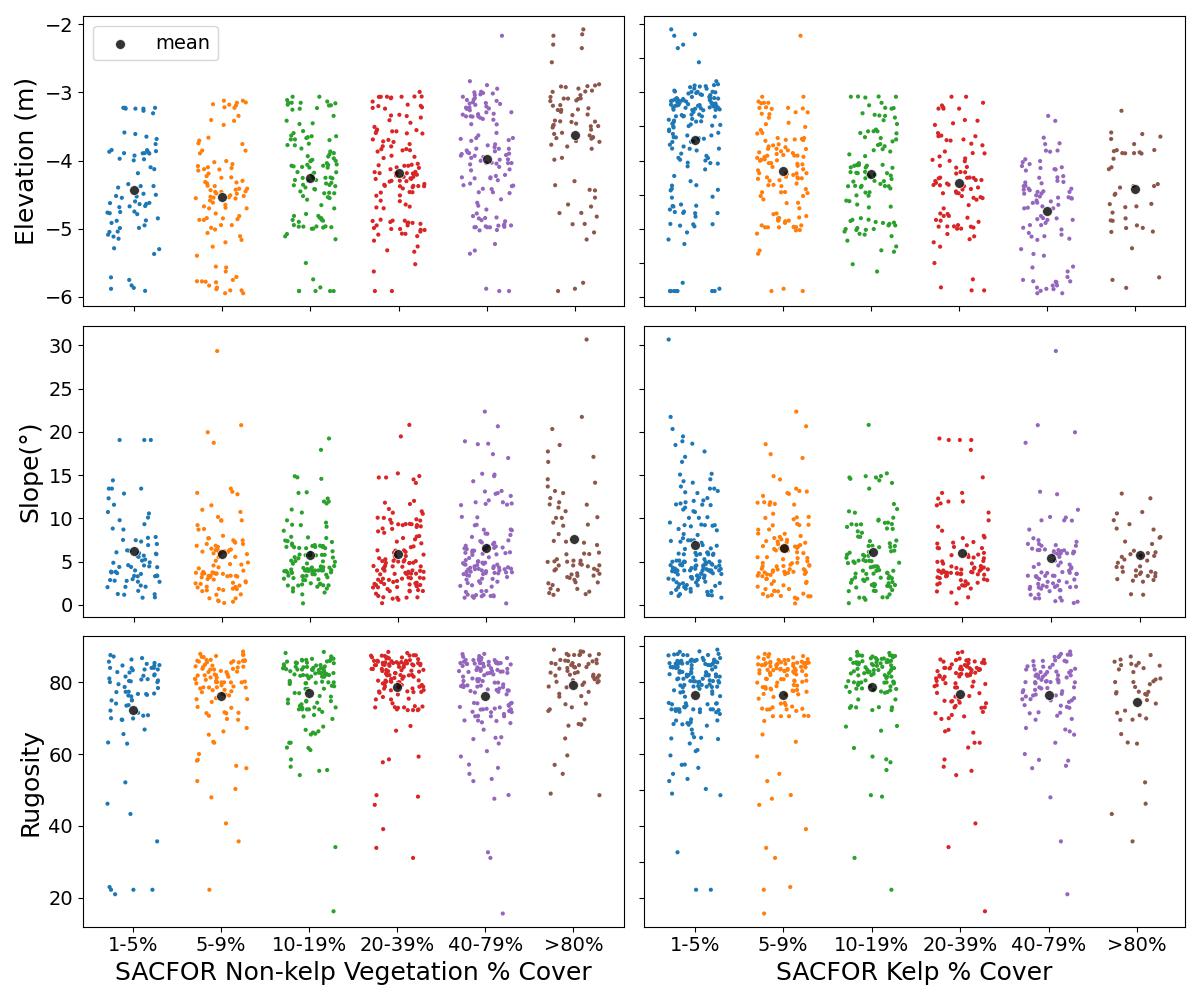 From ~900 SACFOR images

Kelp comes to 2m depth, but is typically in the 4-5m range

Kelp is concentrated on flat areas

Kelp mainly occurs on rocky substrates
Machine Learning to Identify Kelp Signal in Raw Sidescan Data
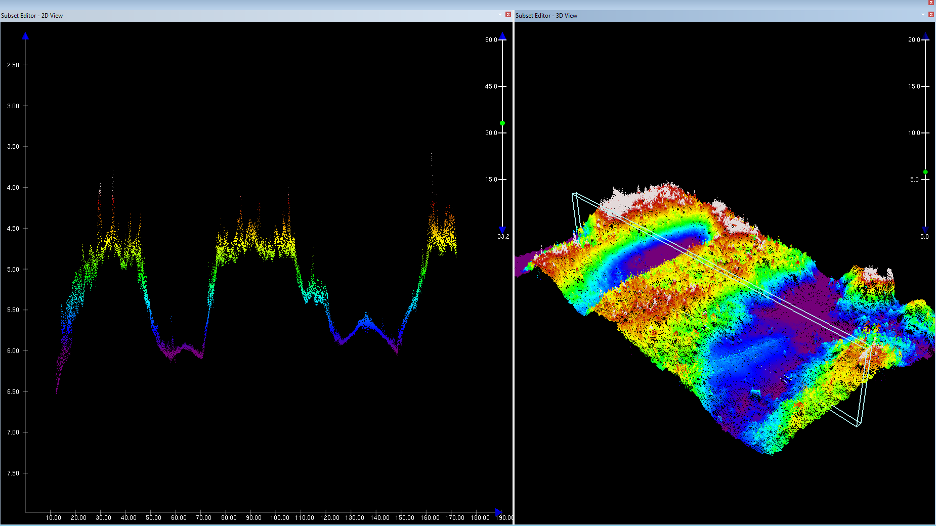 KELP
Headwall Drone Overflights to Lineup with Drop Camera and Sidescan Data
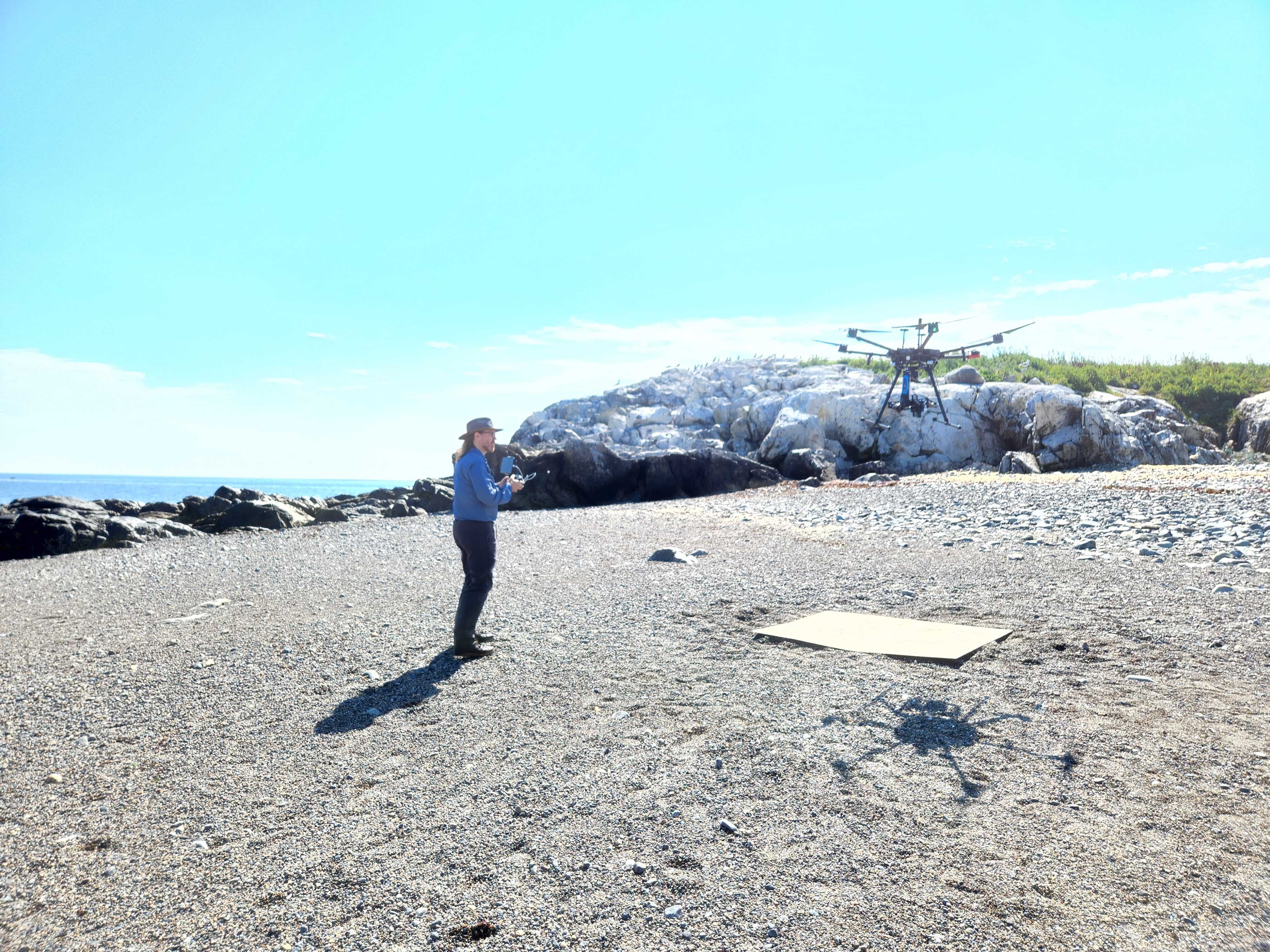 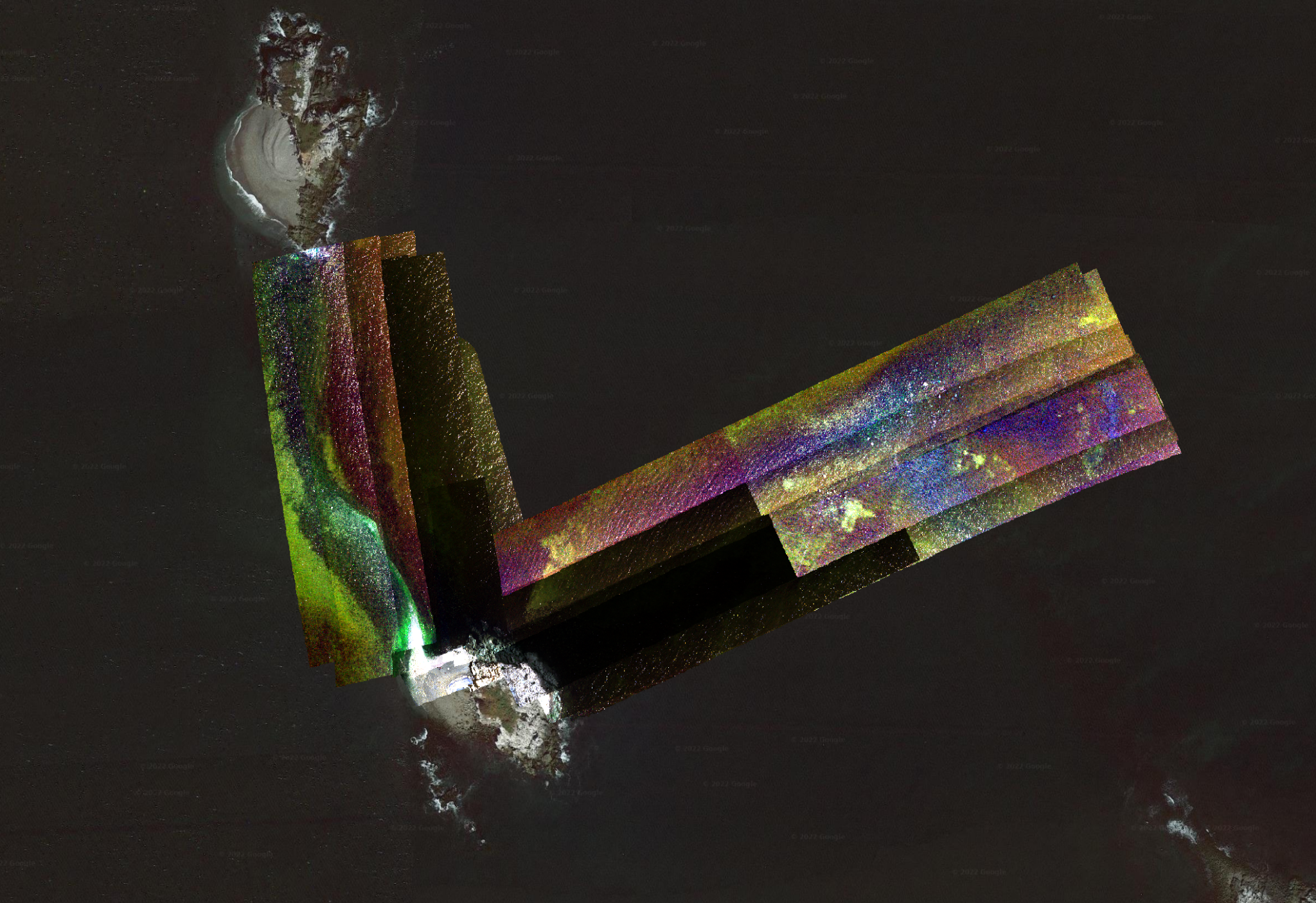 Tom Bell
Headwall Swaths at  0.7 cm resolution
Spectral Library of Kelp Forests of the Gulf of Maine
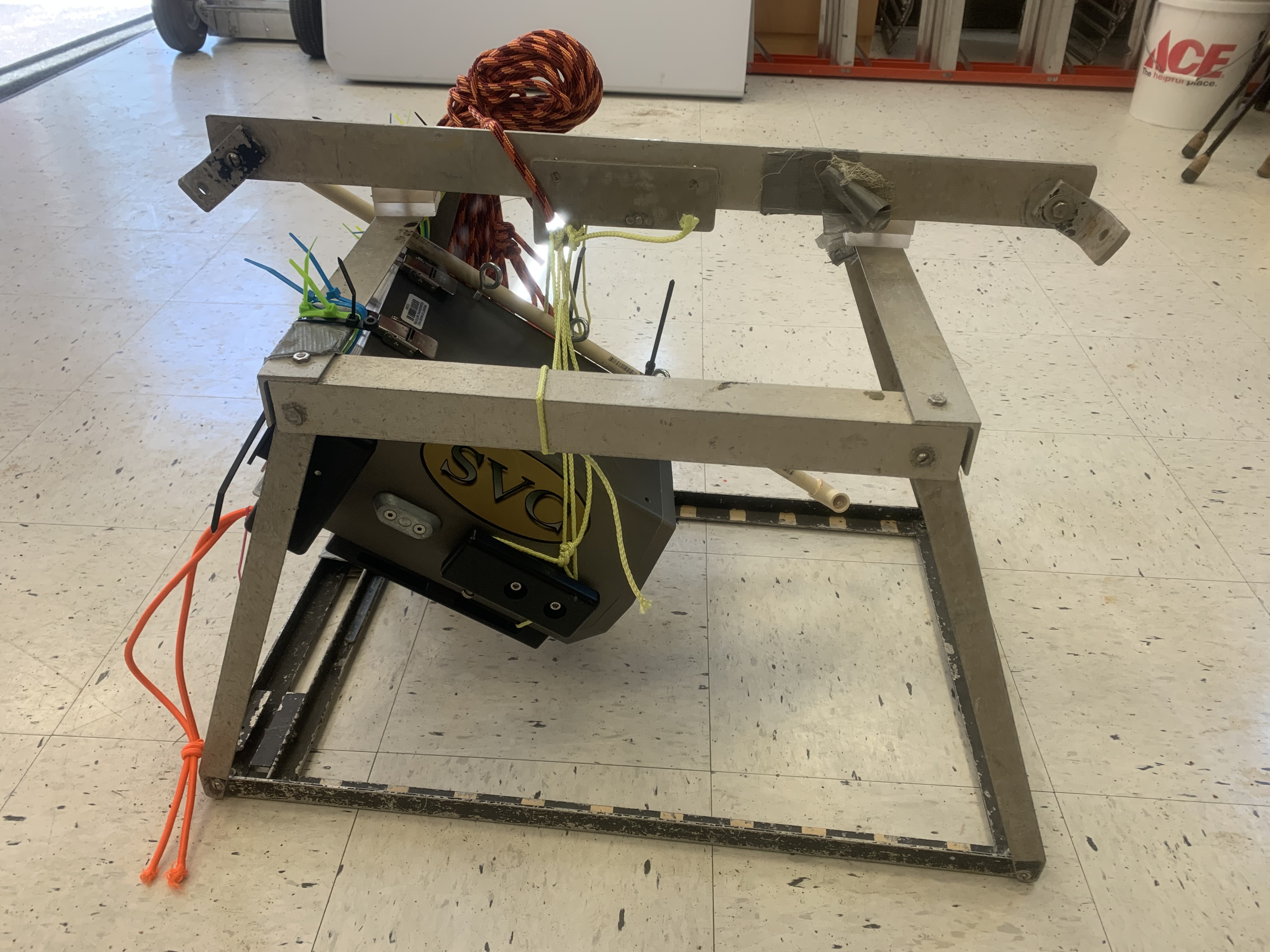 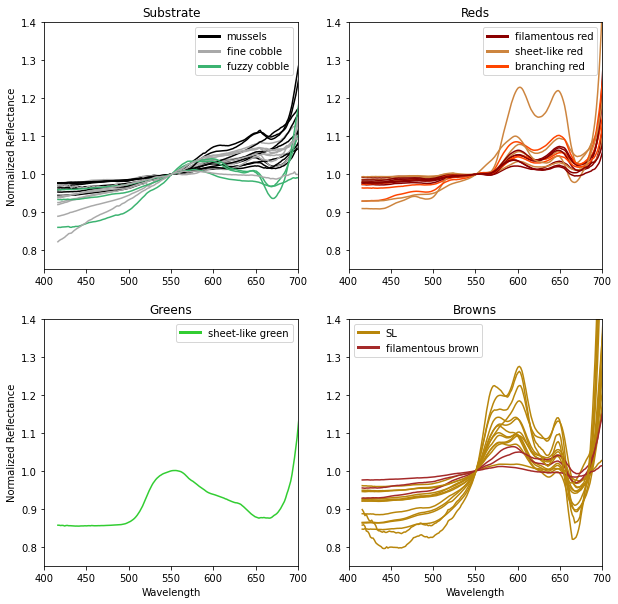 Kelp
Building spectral library of nearshore benthos in the GOM
Led to collaboration with Leigh Tate and others to build a larger shallow water spectral library
Talk to me if interested!
Other Browns
Spectra So Far Match Vegetation, and Perhaps have Kelp Signal
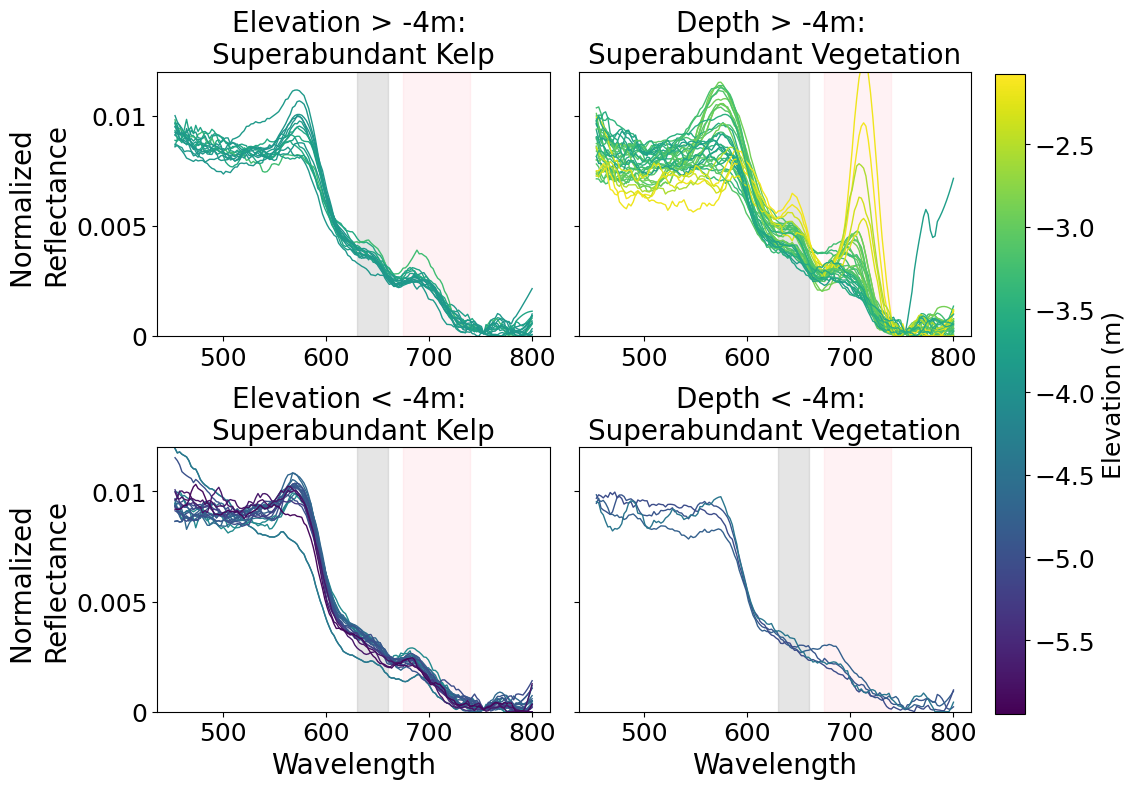 Peaks match those from emerging spectral library 

More endmembers needed, but promising 

Worst case, good vegetation mapping
Random Forest Models with Drop Camera SACFOR Imagery Show Vegetation Mapping is Good
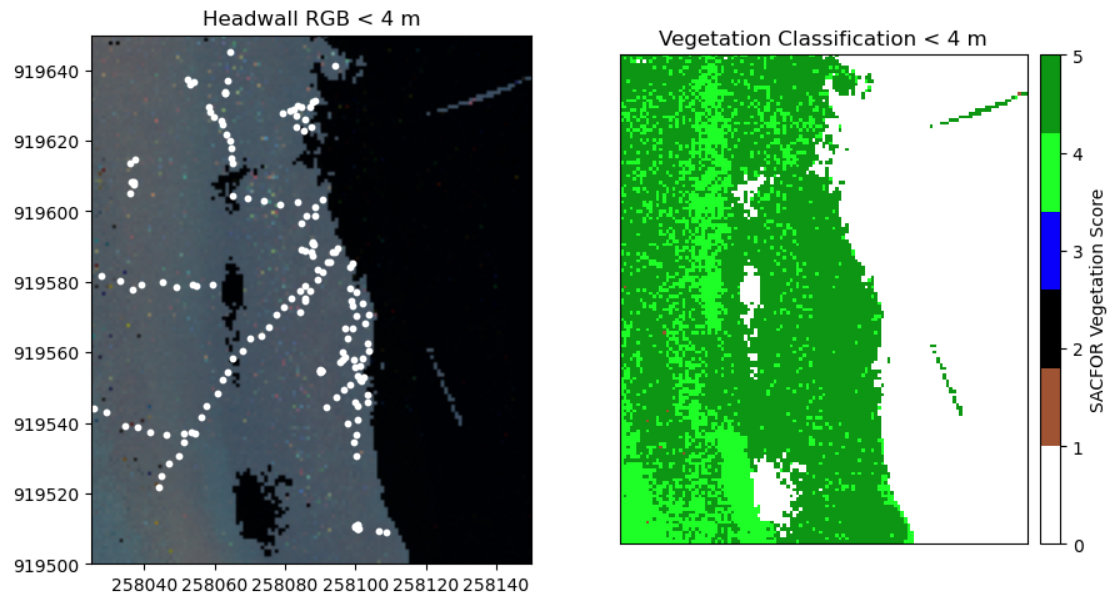 Random Forest Models with Drop Camera SACFOR Imagery Show Kelp Mapping Possible
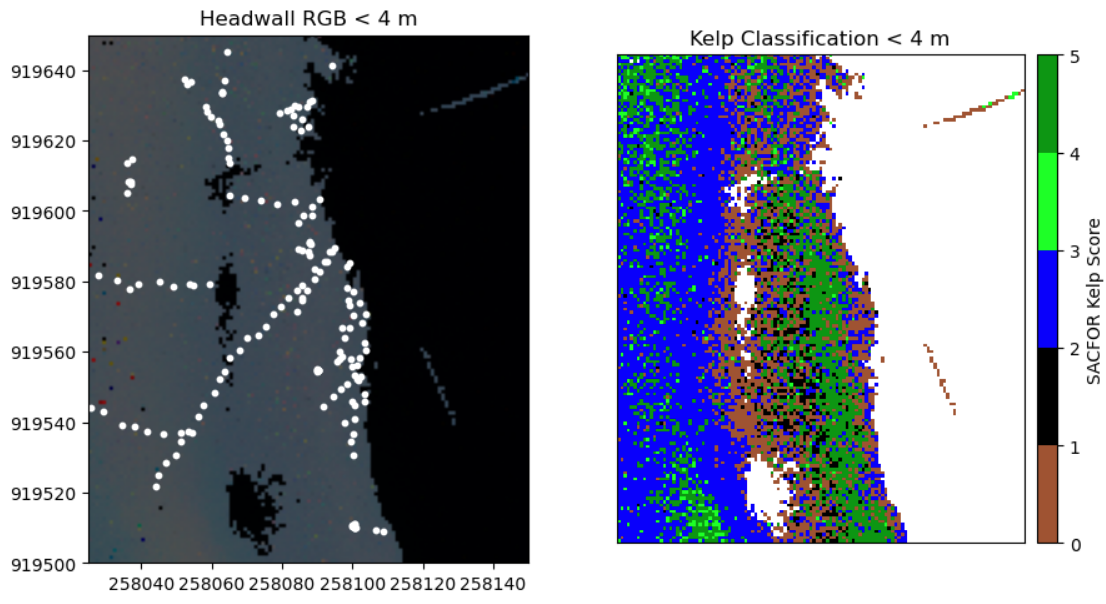 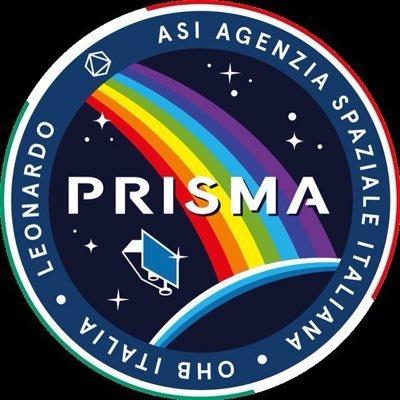 Linking Classified Results to PRISMA using Endmembers
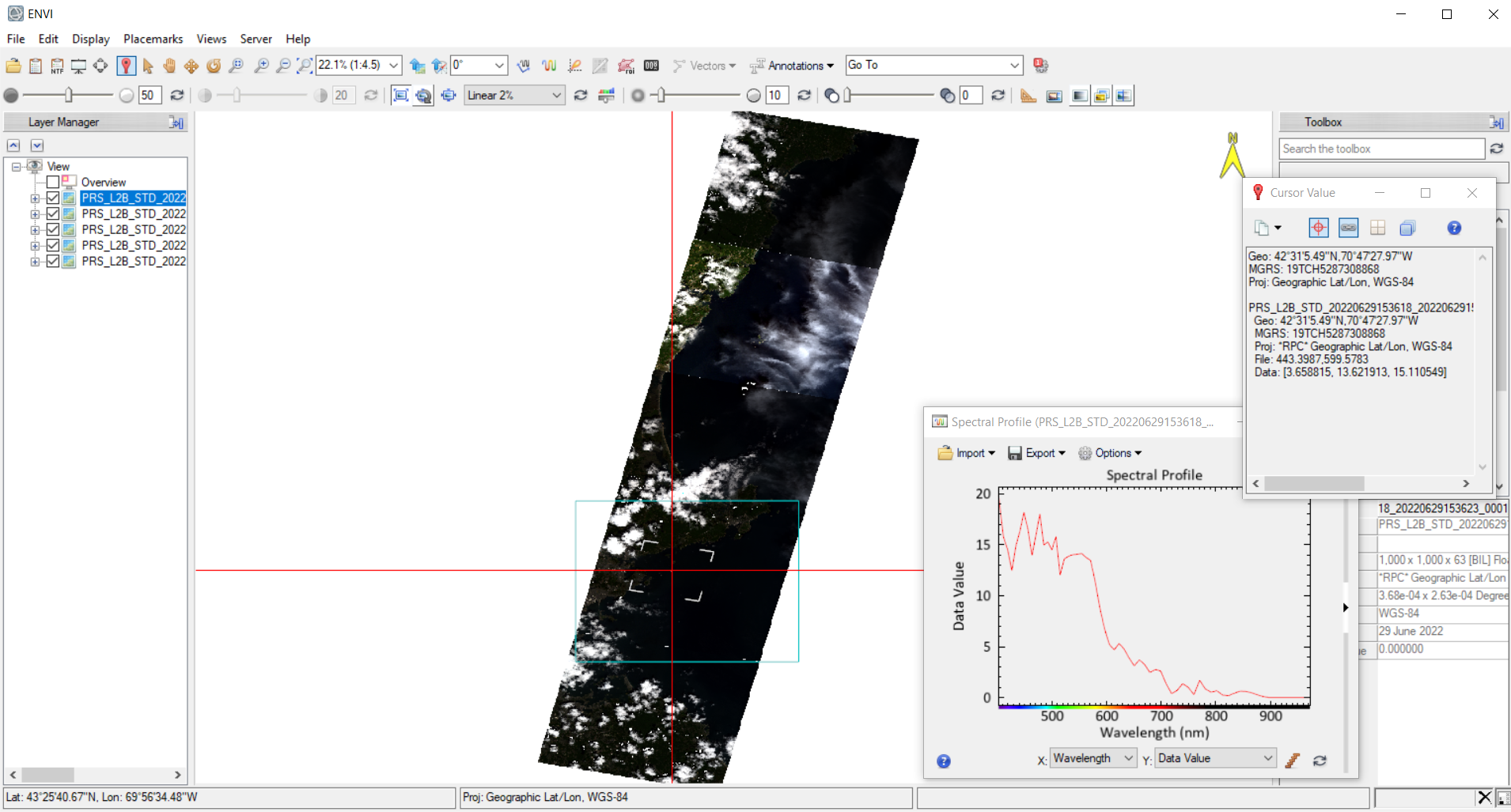 Salem Sound
[Speaker Notes: PRISMA dates:]
Gooseberries Optically Shallow Water - Vegetated?
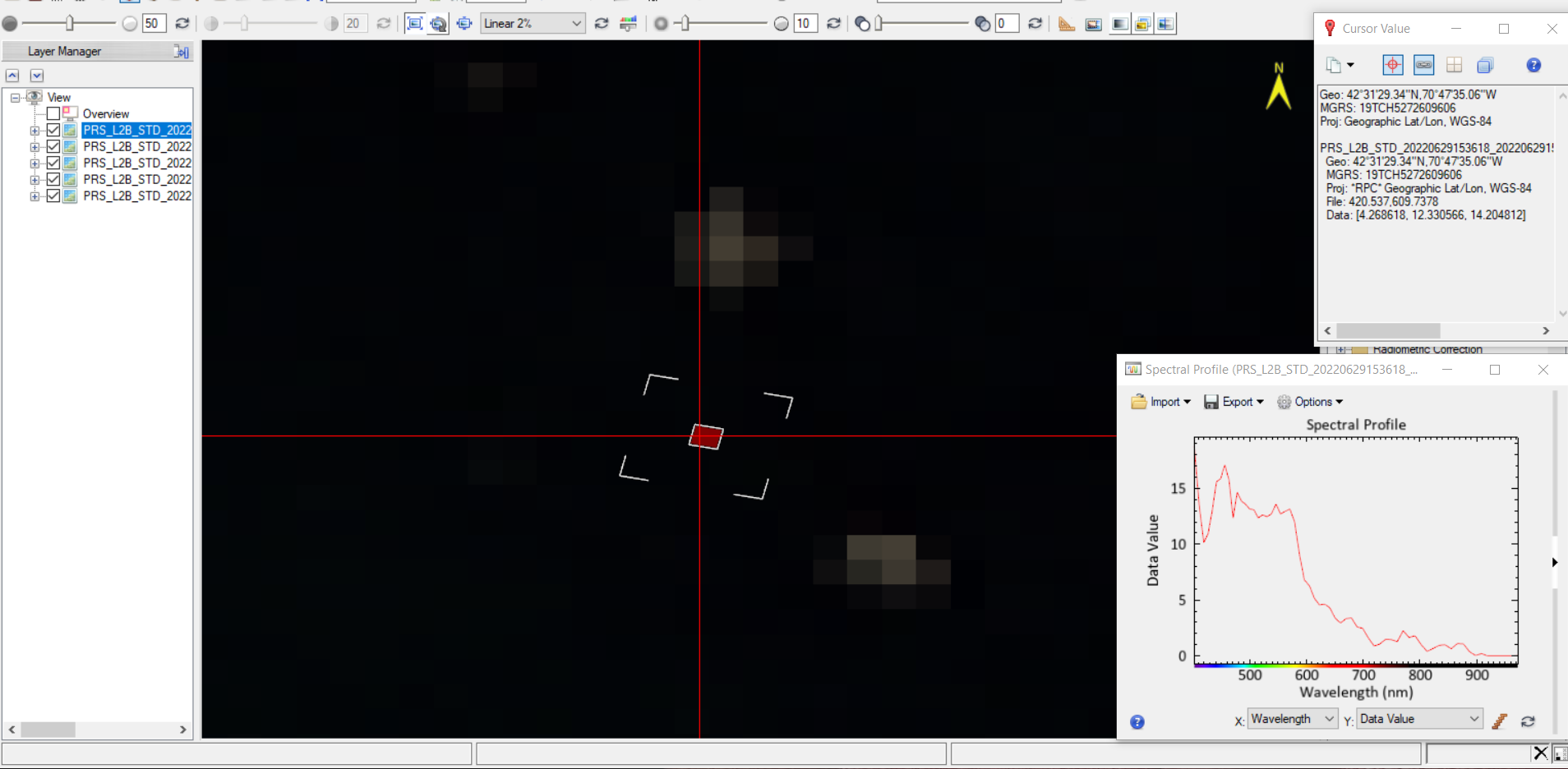 Do We Have a Pipeline or Pieces of a Puzzle? Summer 2023 Will Tell…
Drop Camera Surveys
Sidescan Sonar
Hyperspectral Drone Overflight
PRISMA or Other Hyperspectral Satellite
Ideal for fast low cost mapping of many small areas

Not limited in depth
Mapping of areas of moderate size

Can map kelp >5m in depth

Misses very shallow kelp
Moderate area mapping, but <5m

Kelp mapped into the lower intertidal and challenging environments for boats
Large area shallow water mapping?

Stay tuned!

(And is winter better with Sentinel – Shuai Zhang’s thesis chapter forthcoming!)
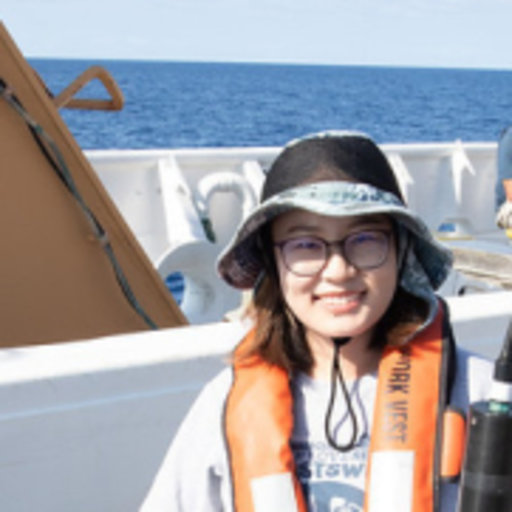 Where do AUVs fit into this puzzle?
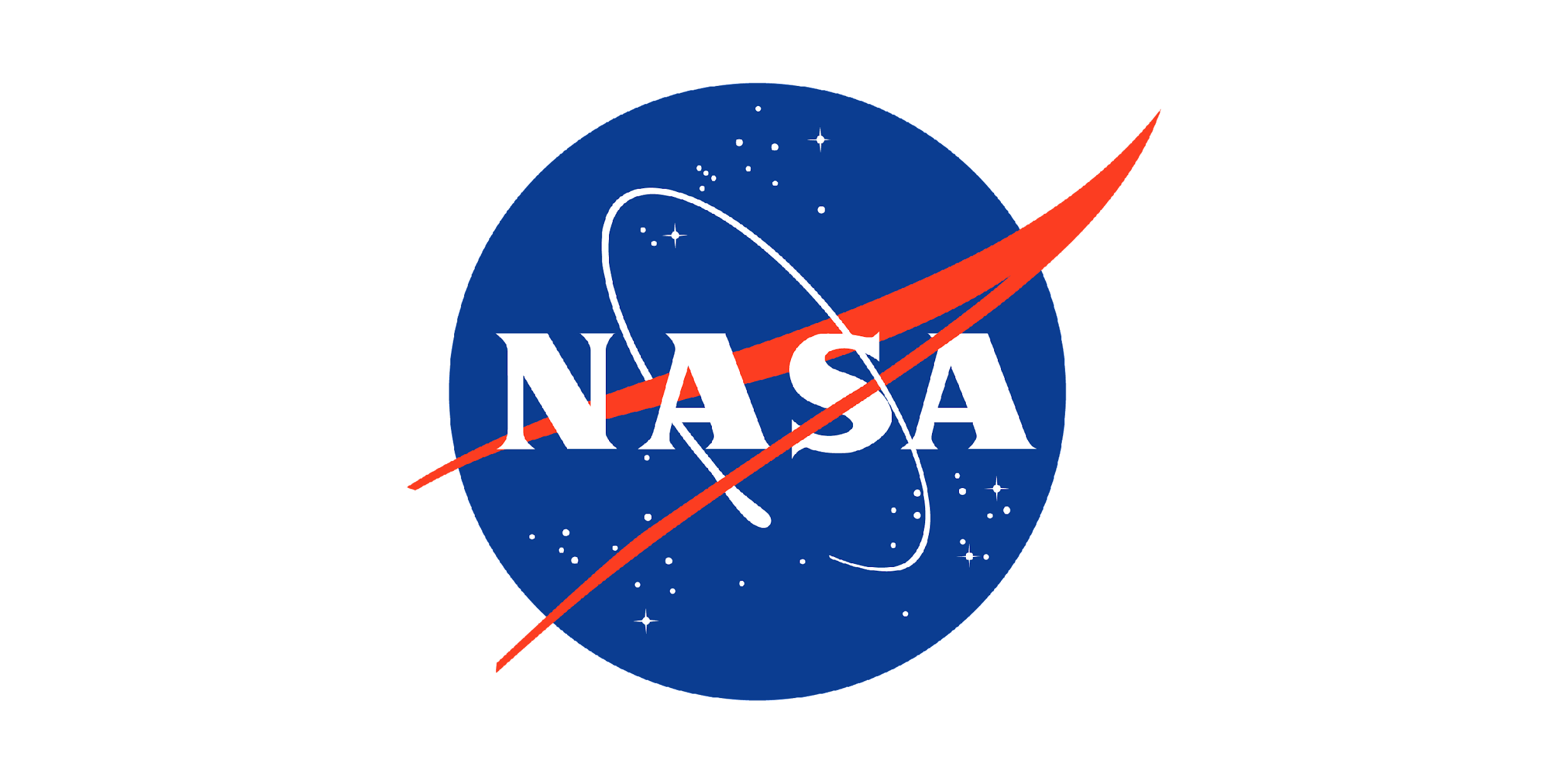 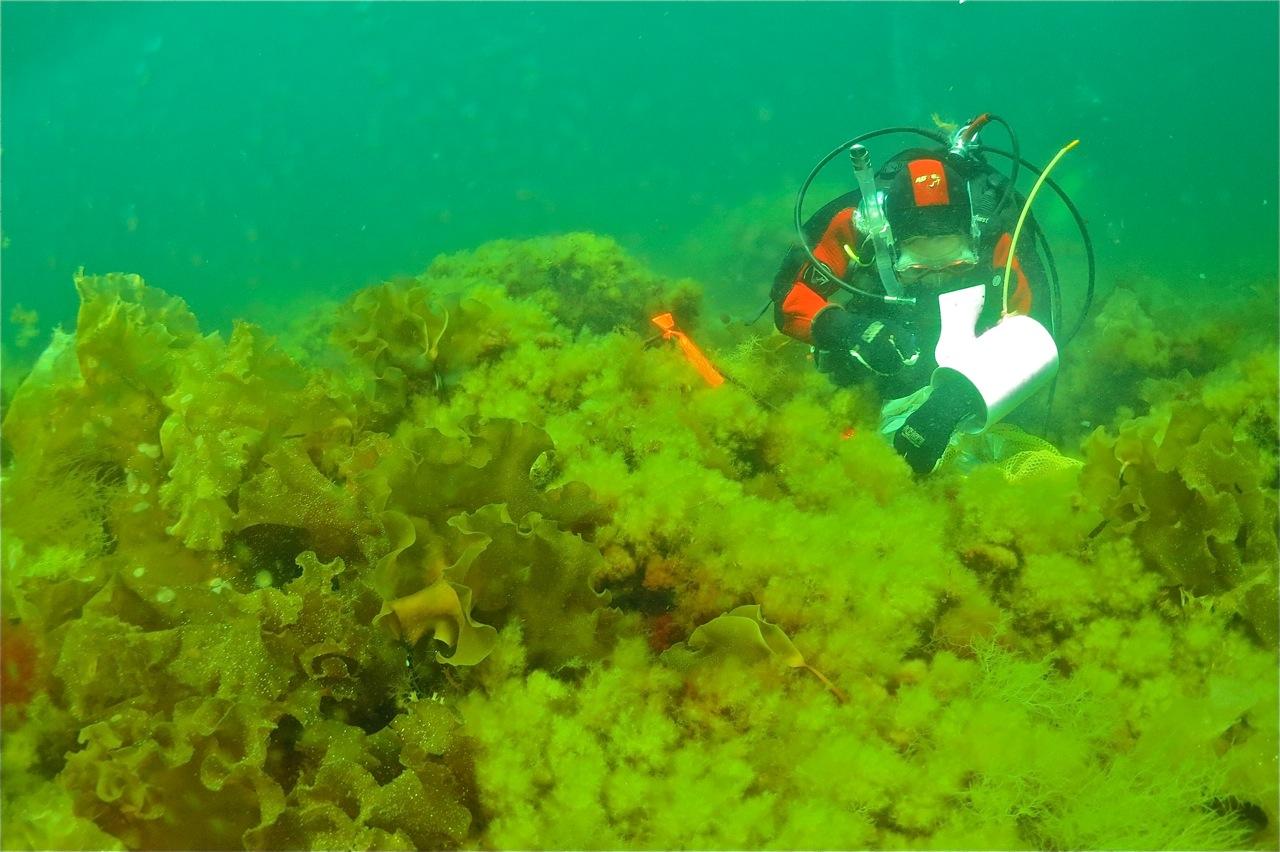 Thank you!
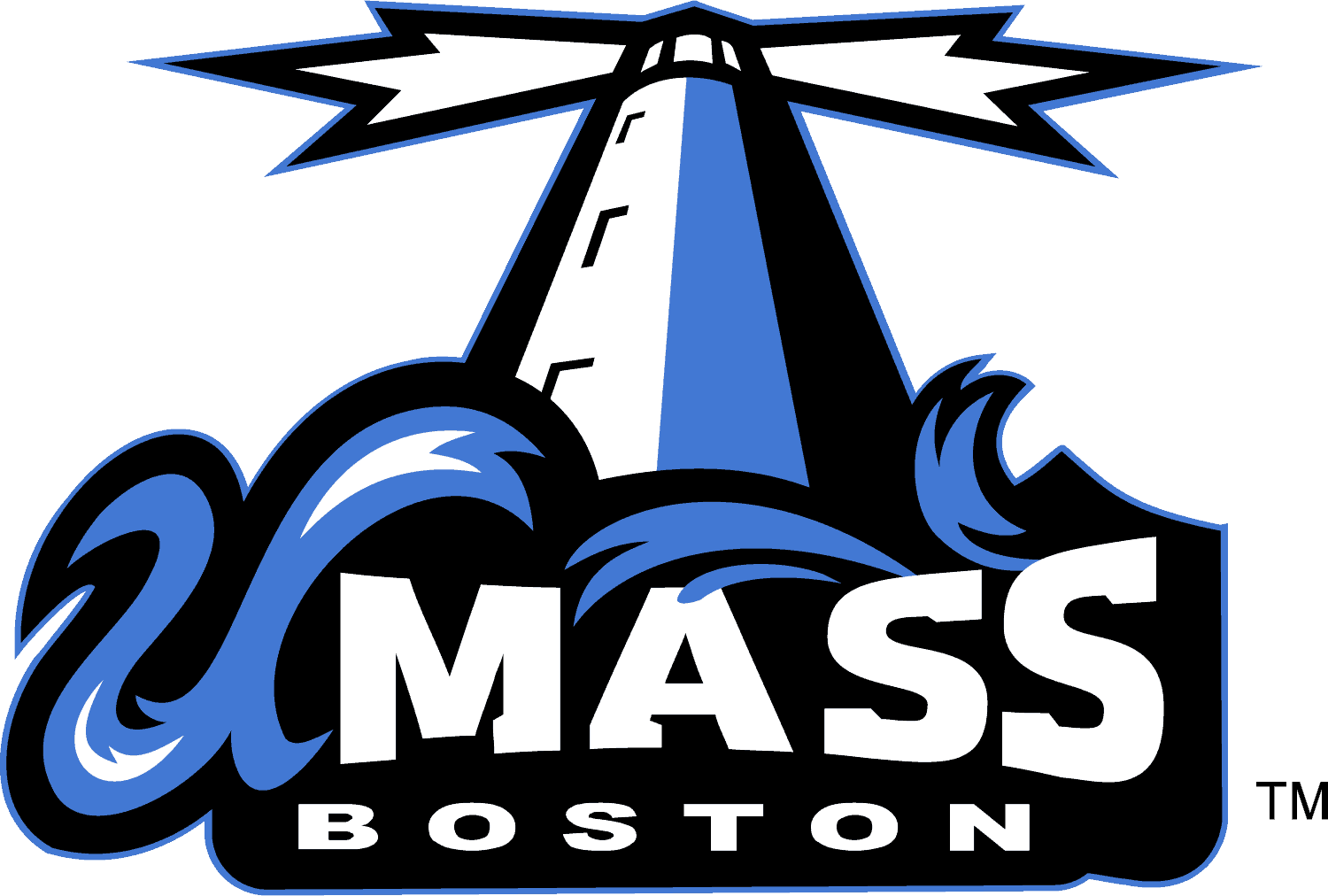 Kelp-o-Tron Team: Jillian Hubbard, Alannah Dodd, Shuai Zhang, Lexi Wilkes, Wendi White, Becca Selden

Use of Property and Boats: Elizabeth Moore, Essex Heritage Museum, Salem YMCA Children’s Island Summer Camp, Massachusetts Department of Marine Fisheries at Cat Cove, The People of Bakers Island
Robert Scheibling